Портфолио достижений учащихся 9а класса 
МБОУ   «ШИСОО» 
(Тарко-Сале)
Цель презентации:
-формирование у учащихся мотивации к различным видам деятельности, 
       -поддержка способных и талантливых детей.
«Поэтом можешь ты не быть , но гражданином быть обязан!»
Н. А. Некрасов
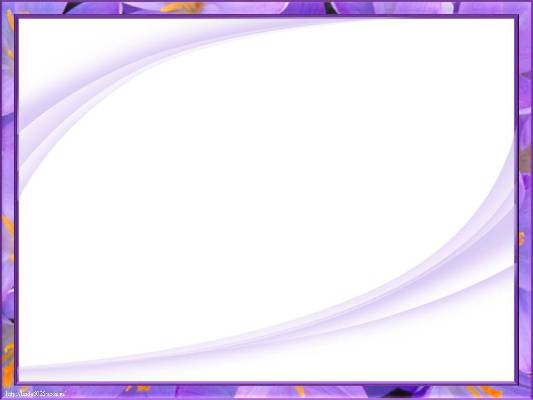 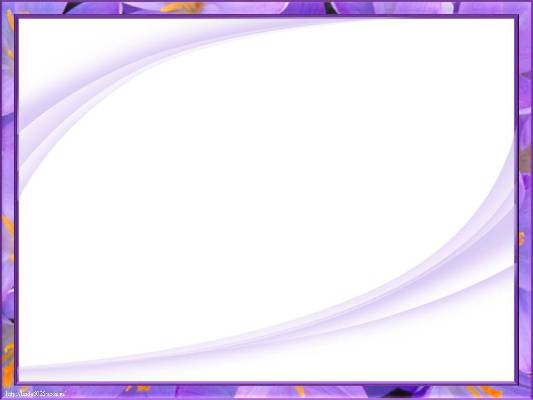 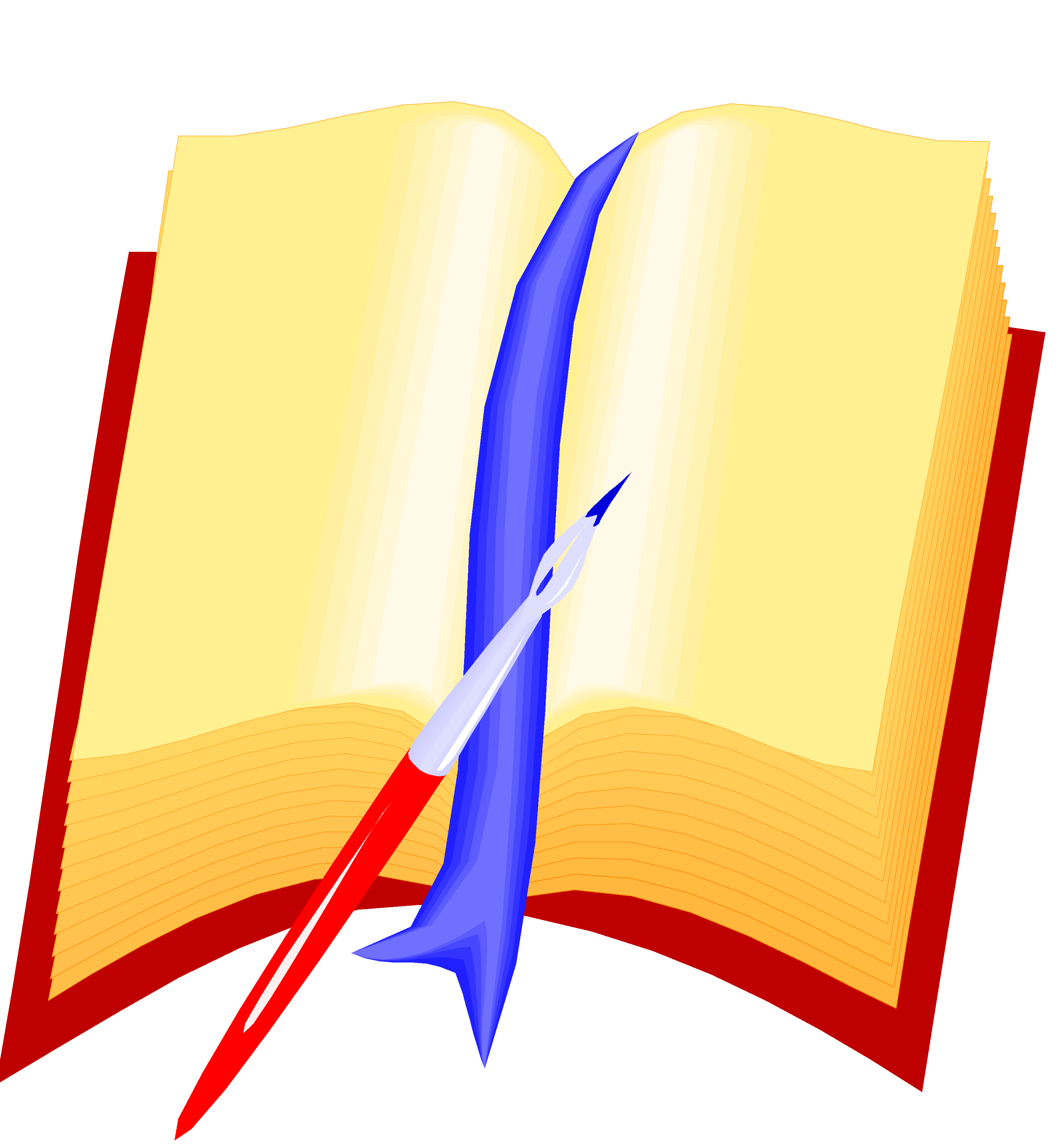 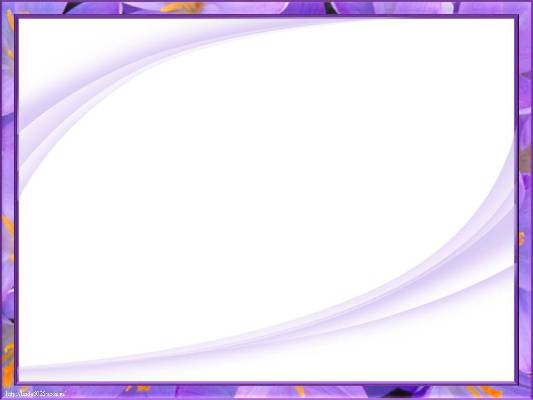 Прояви себя - это реально 
Из портфолио учащихся 
9а класса 





классный руководитель – 
Сязи Надежда Максимовна
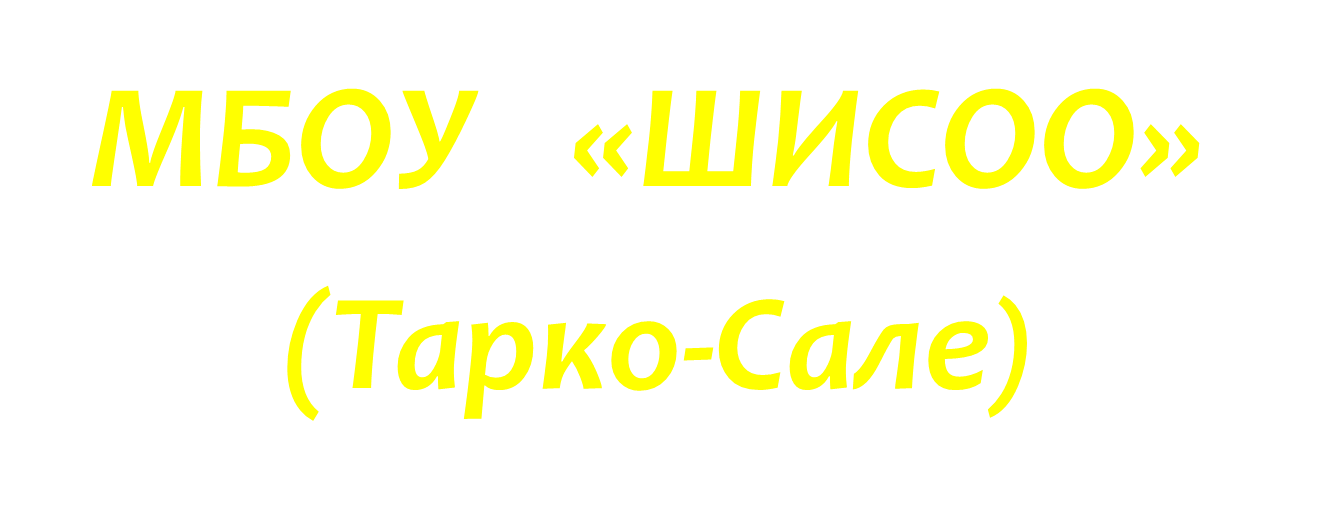 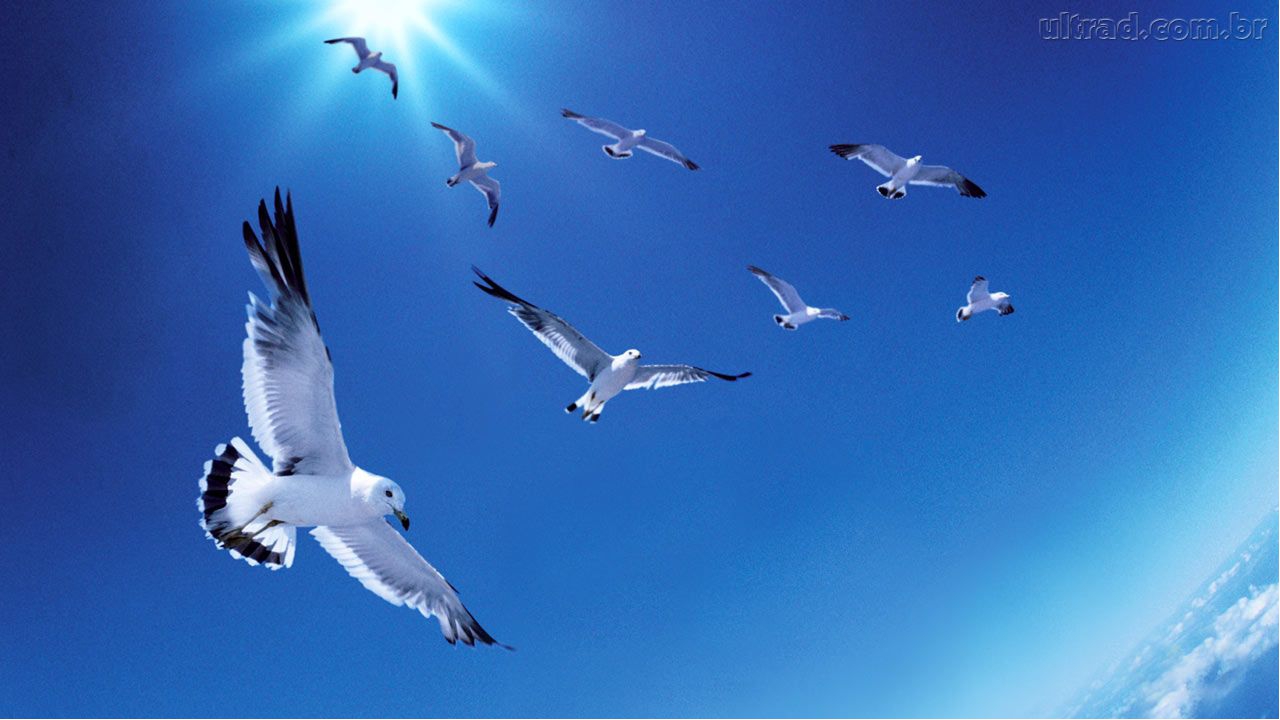 Прояви себя- это реально
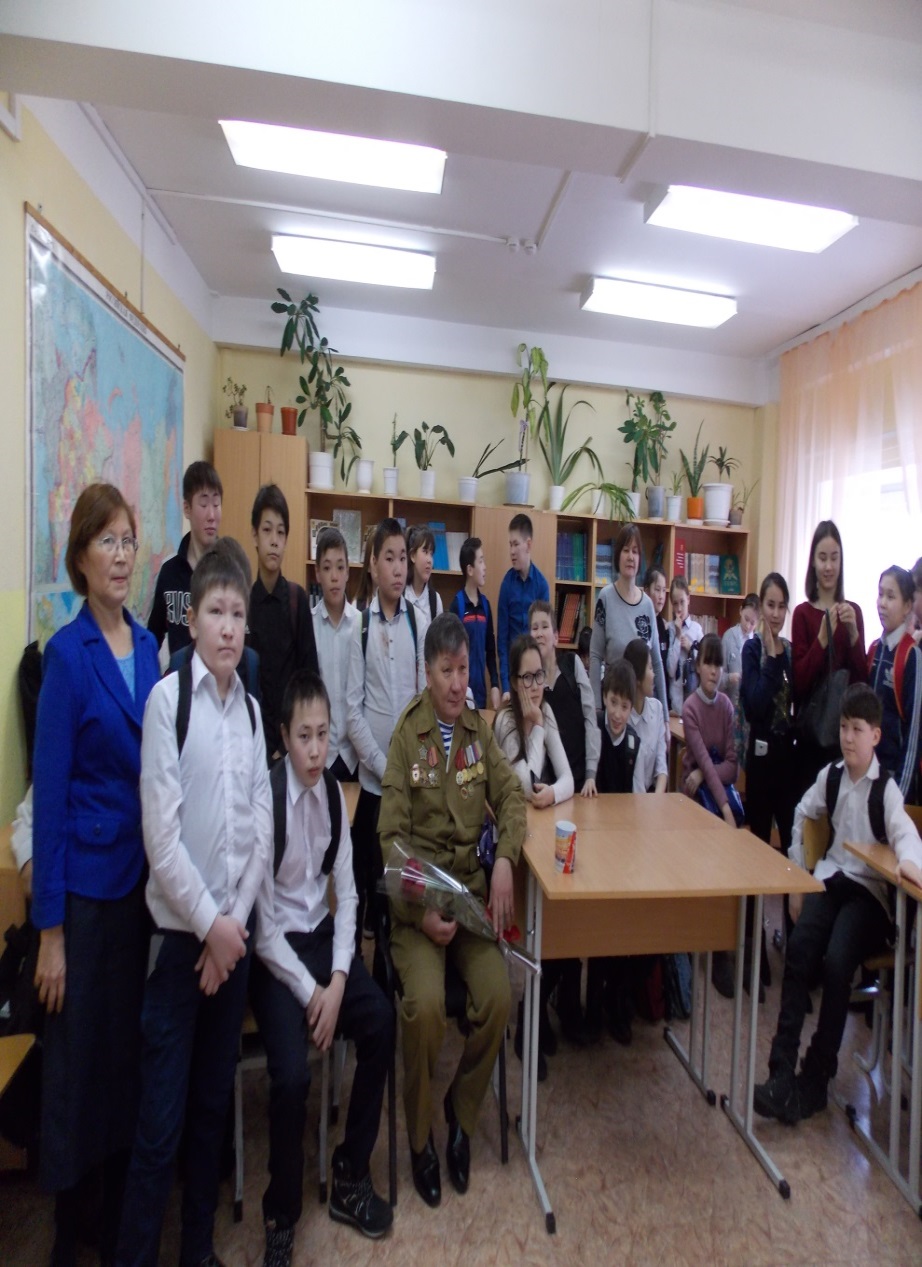 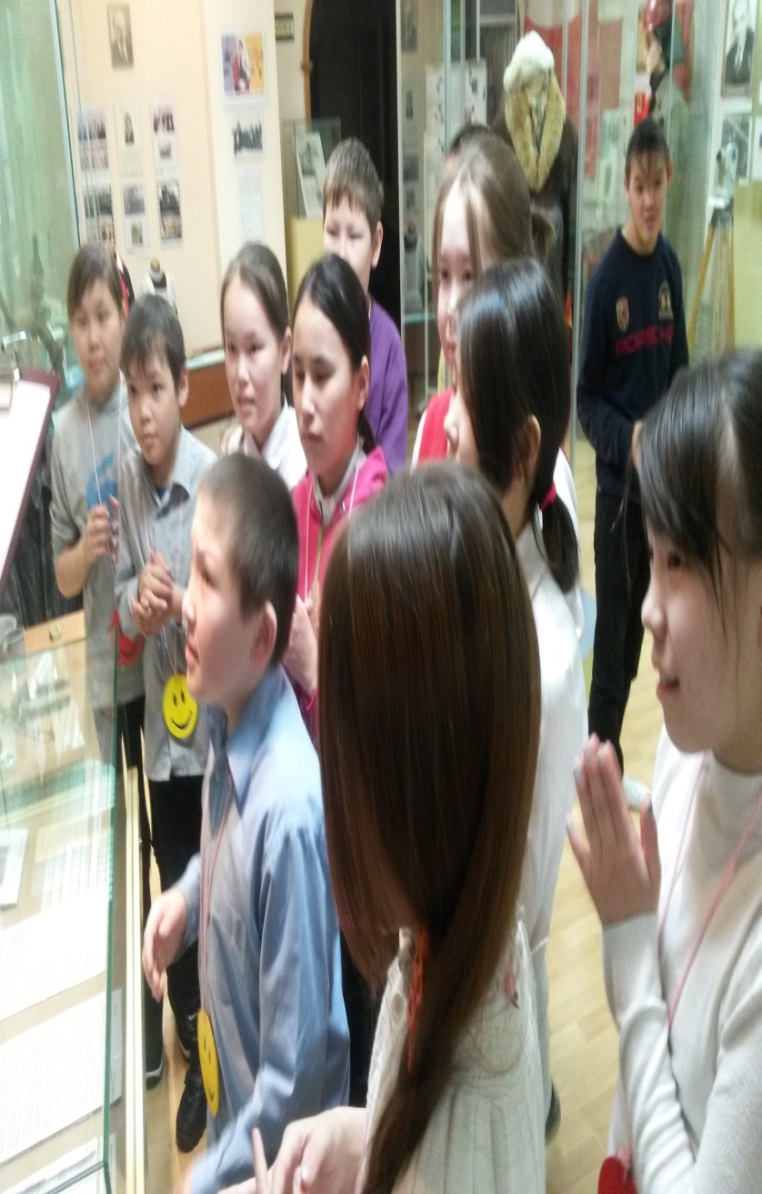 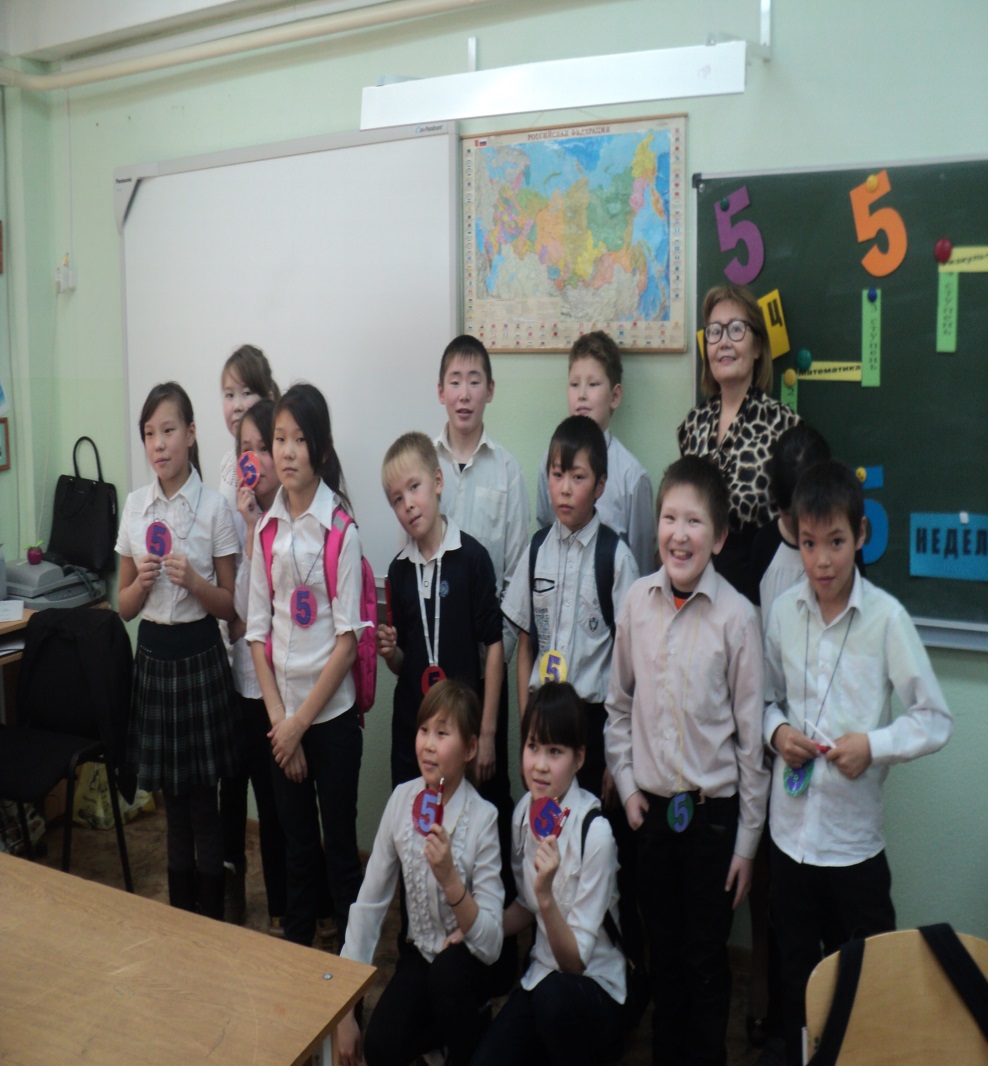 Высокие результаты внеурочной деятельности учащихся 9 а класса за последние три года
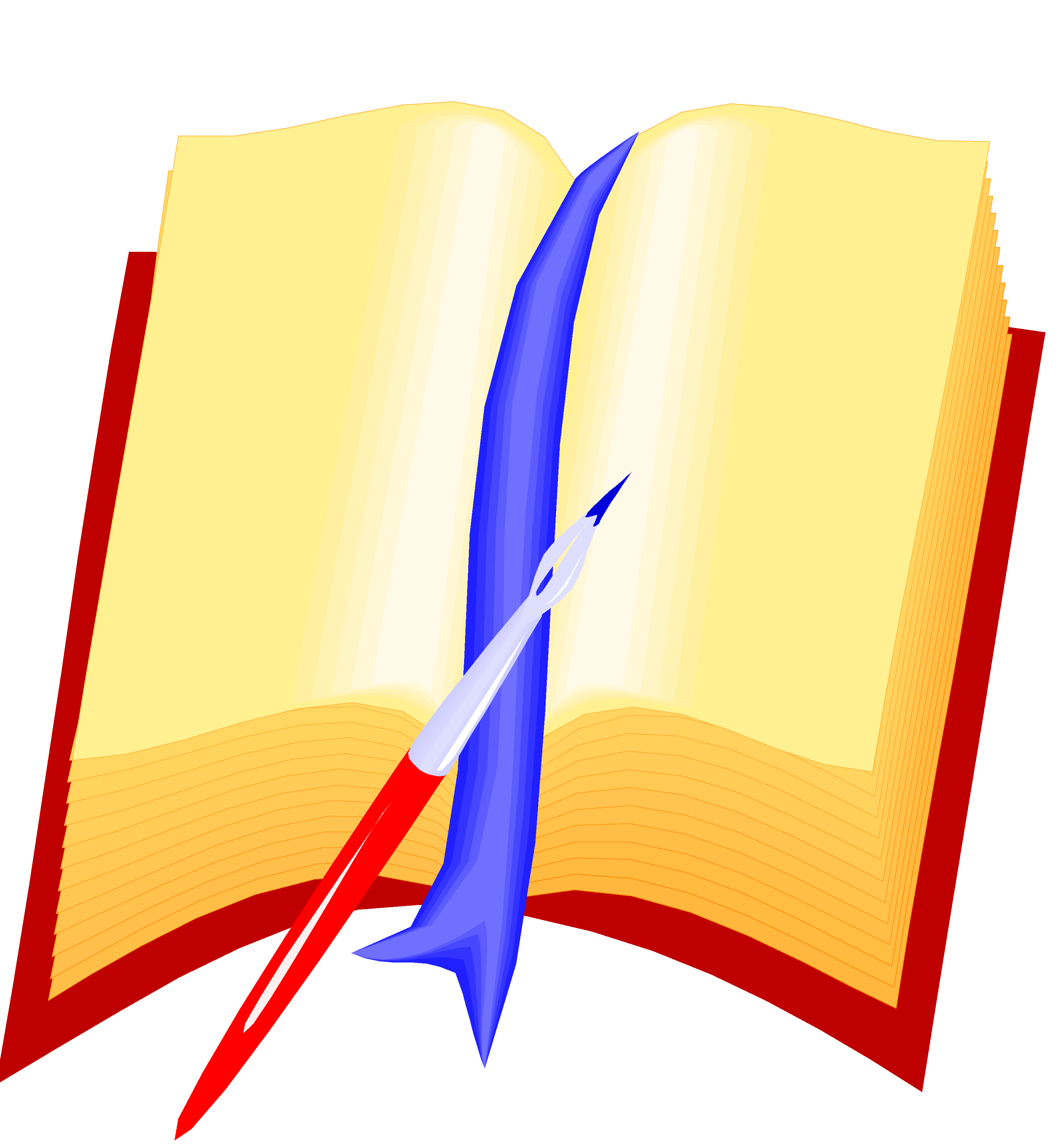 Наши  активные 
 дипломанты 
различных дистанционных олимпиад, творческих конкурсов, научно-практических конференций:
Прояви себя-это реально
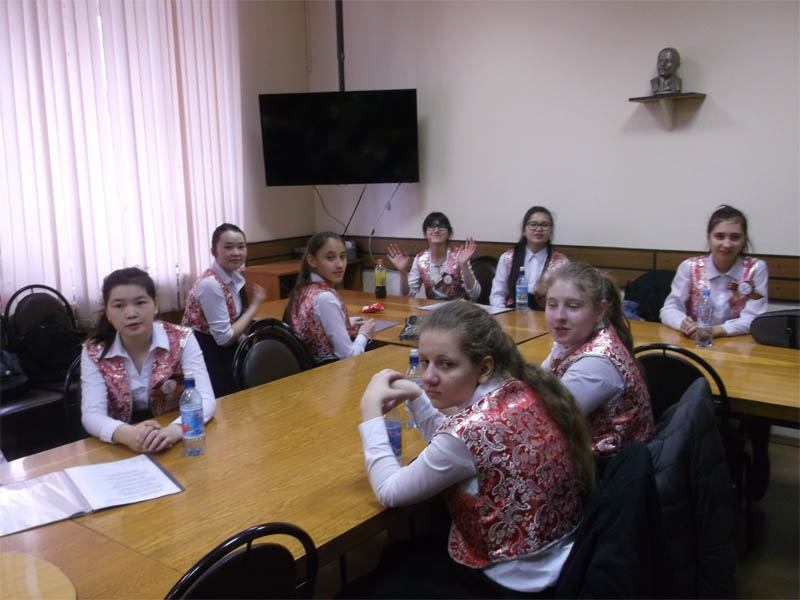 Айваседо Лия, 
Кунина Анастасия, 
Пяк Вера
награждены Грамотами и 
Дипломами  
различных творческих
конкурсов.
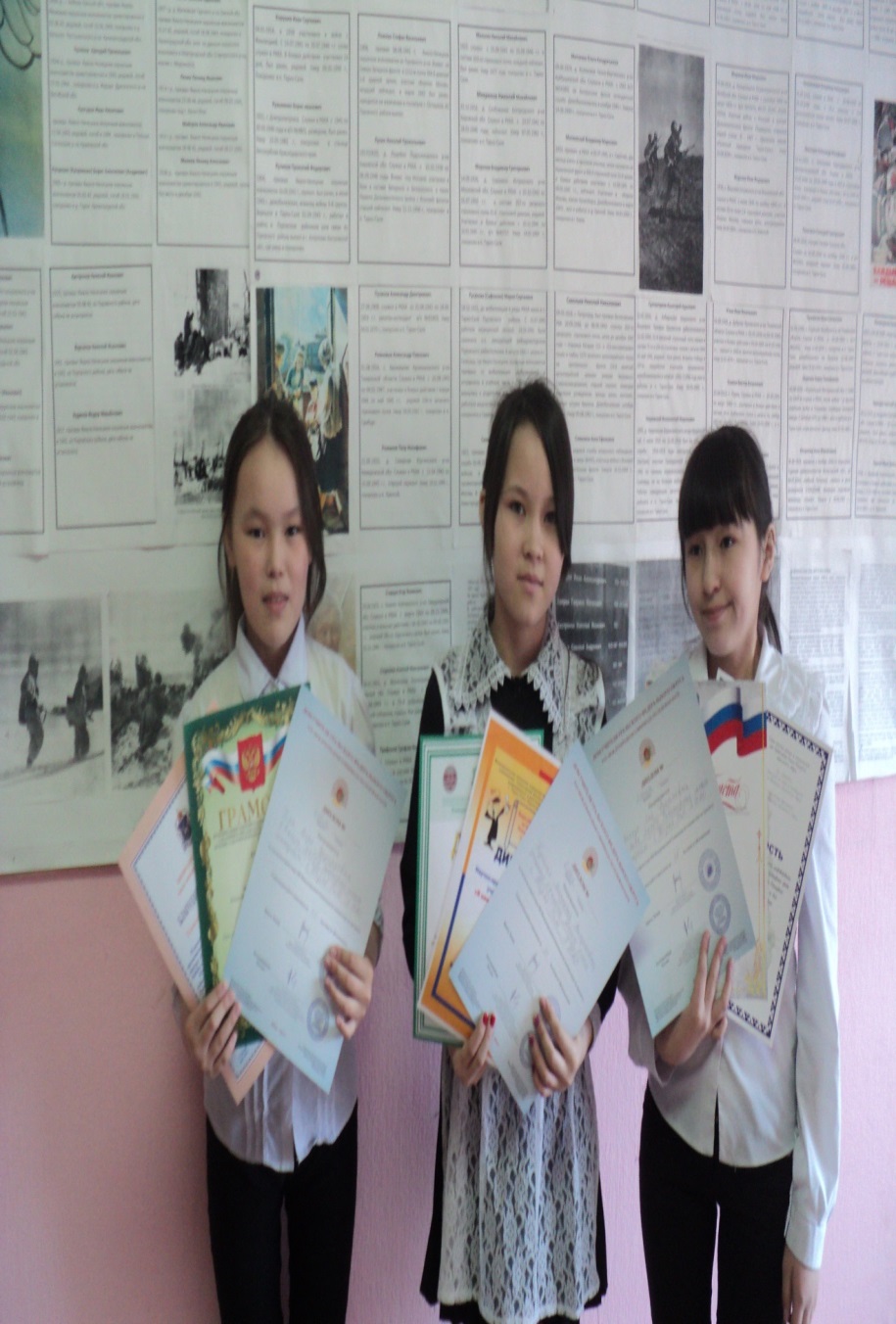 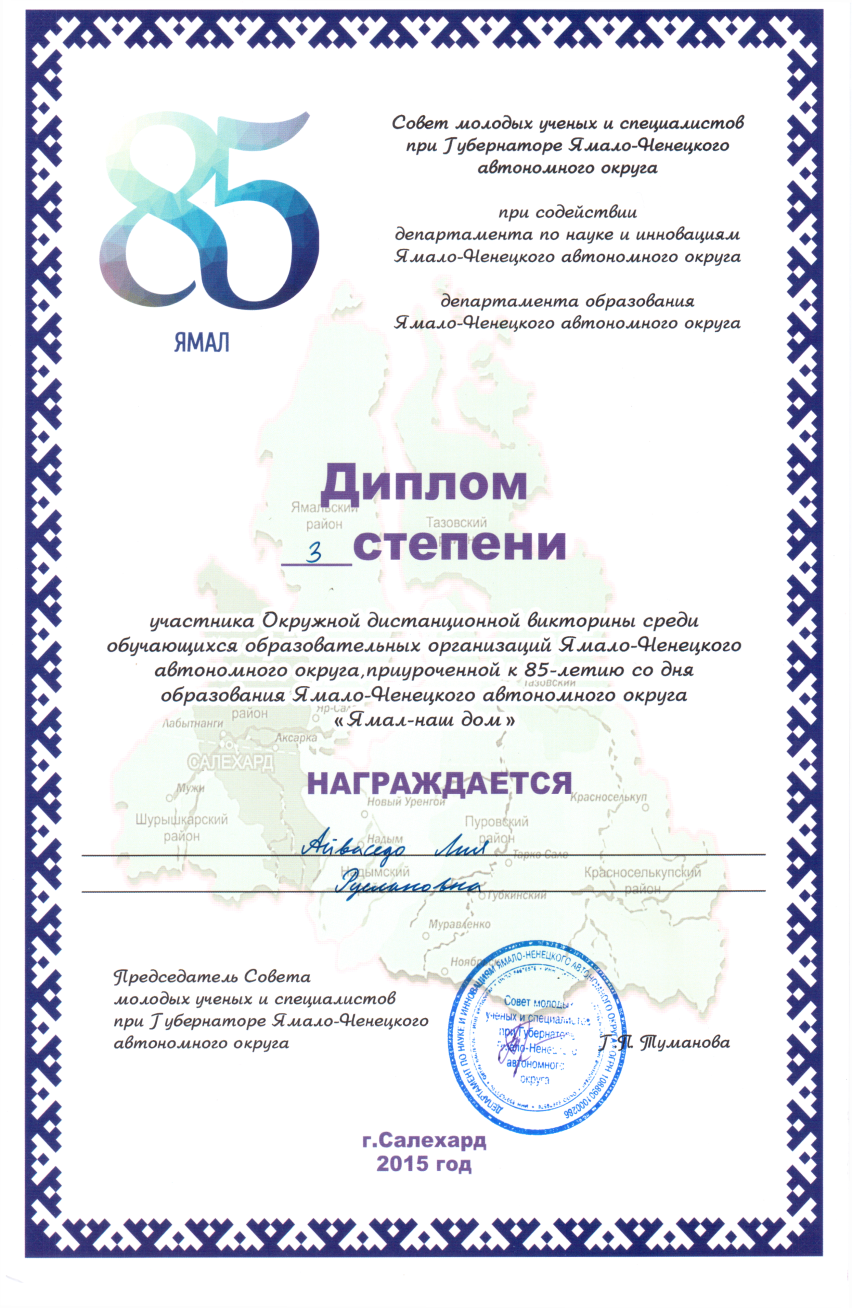 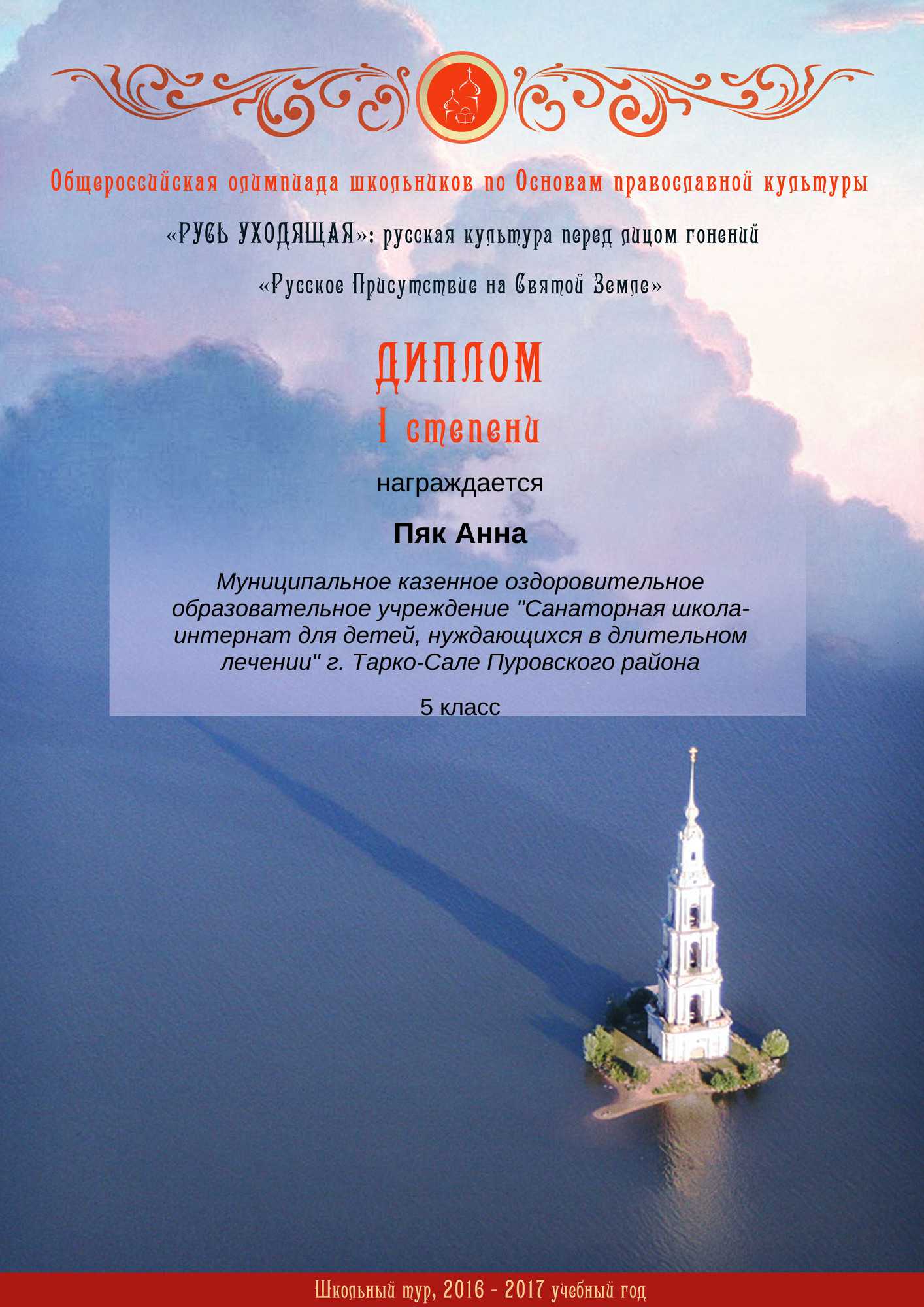 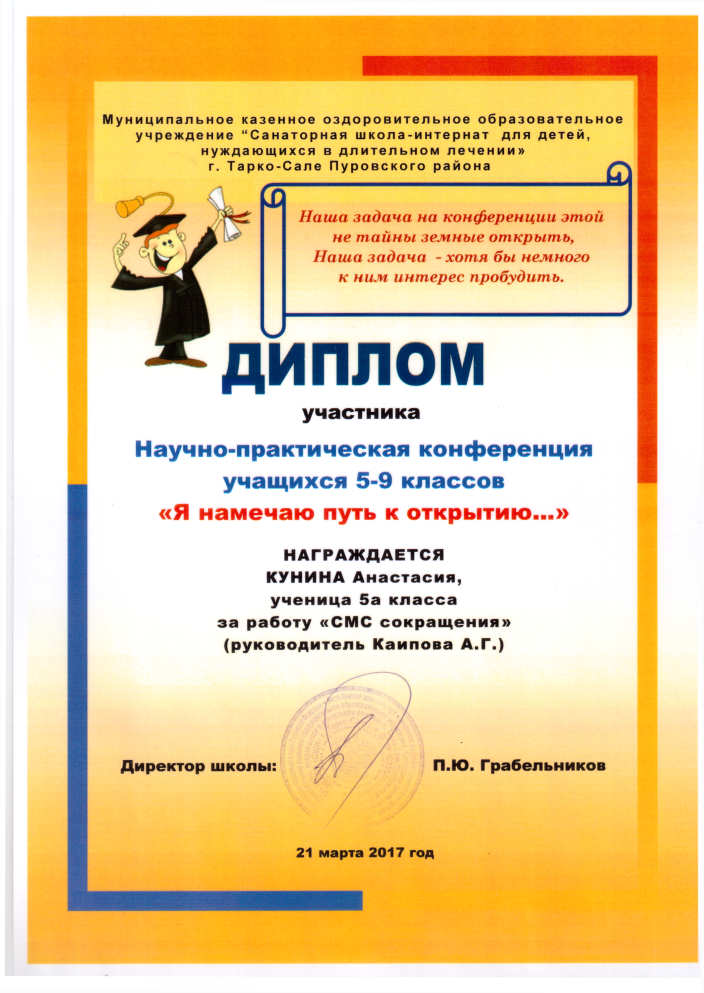 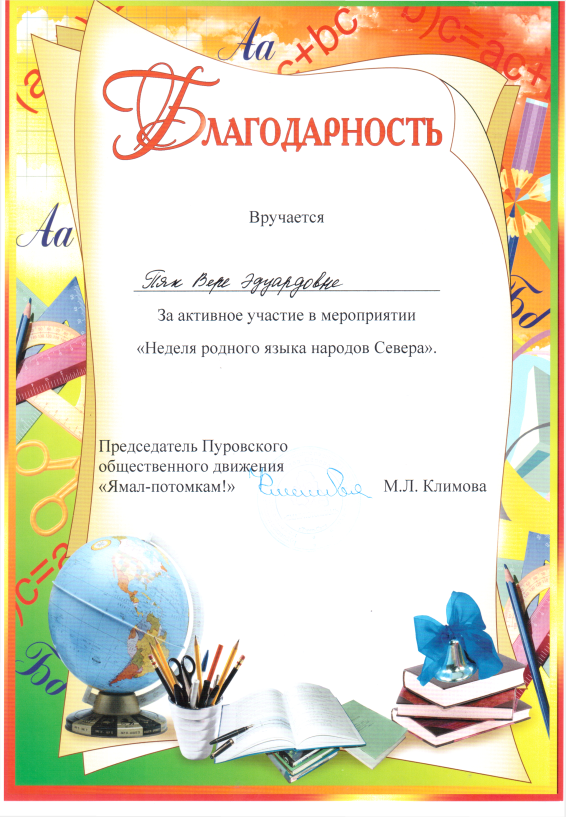 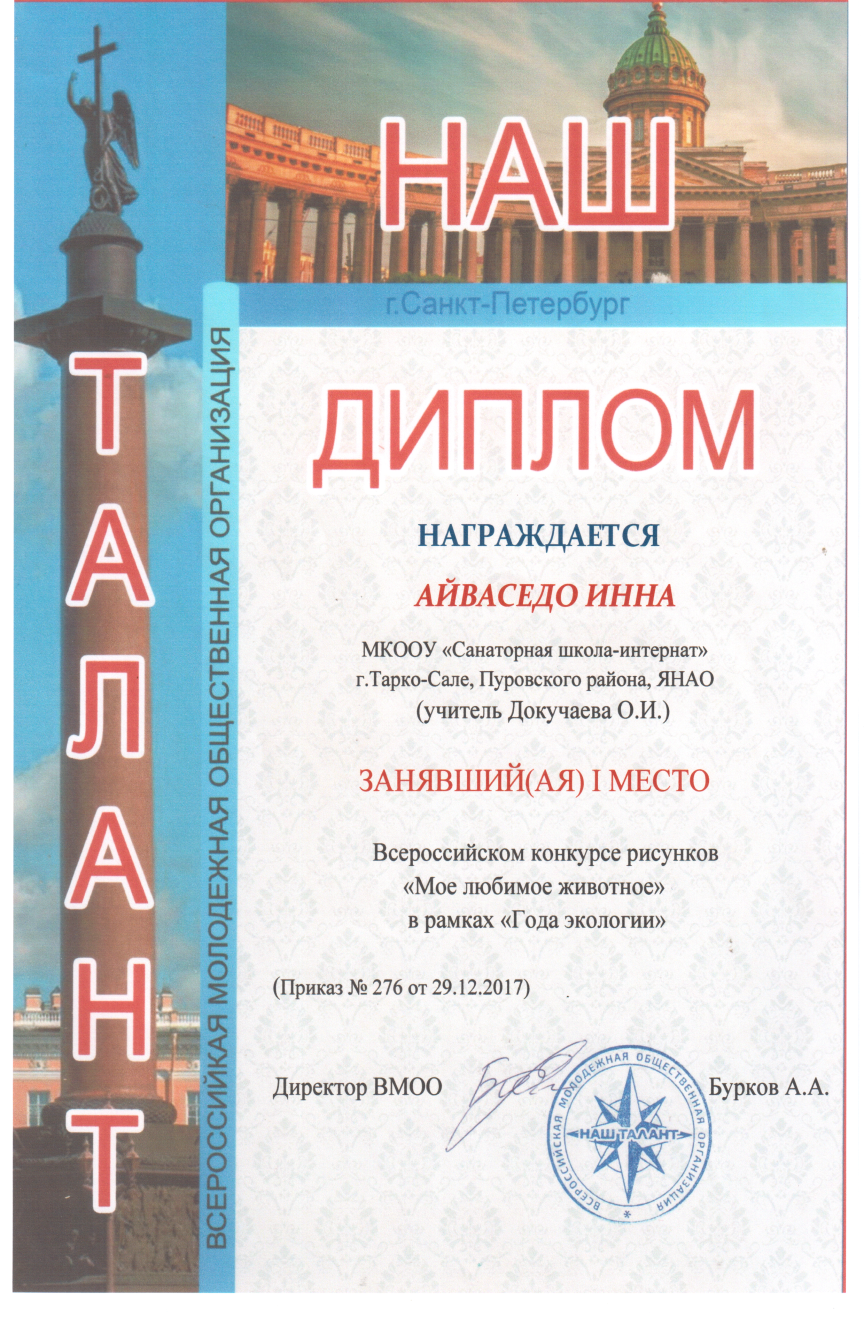 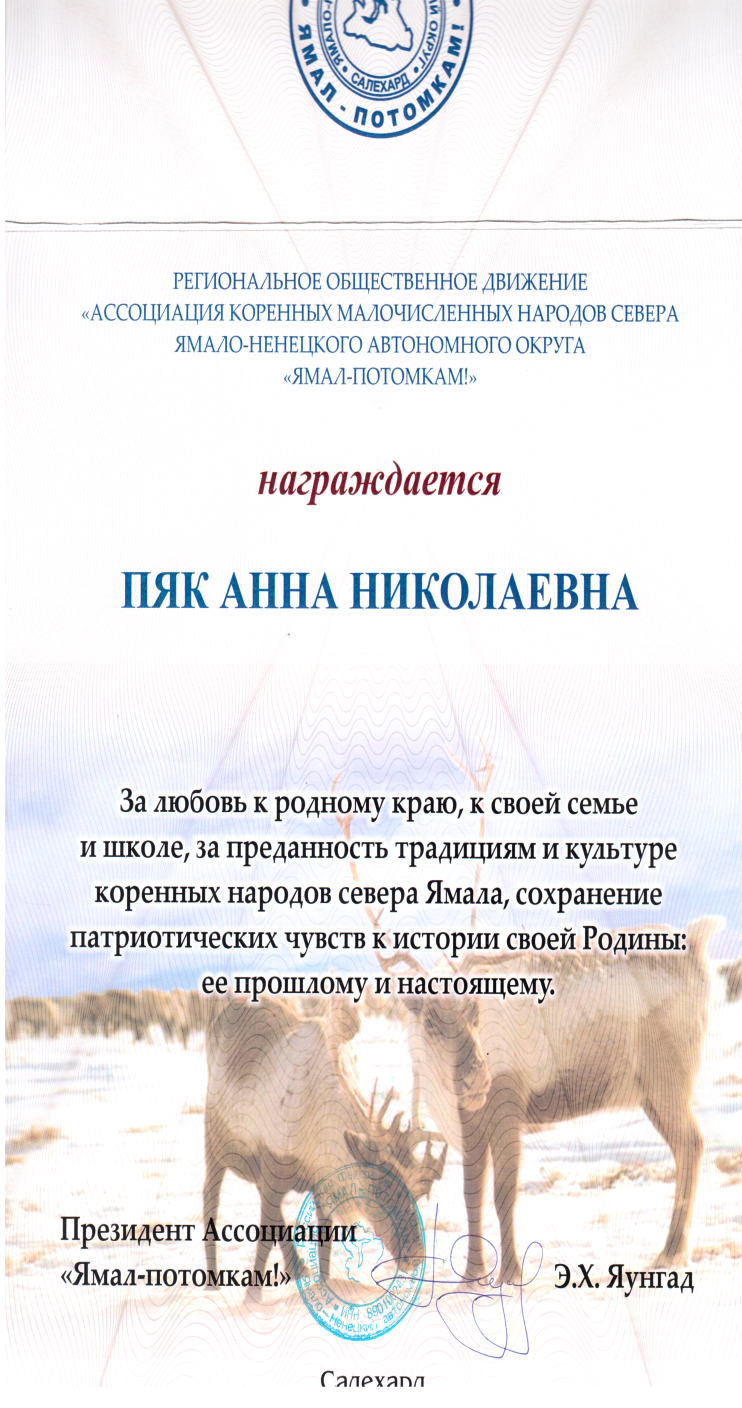 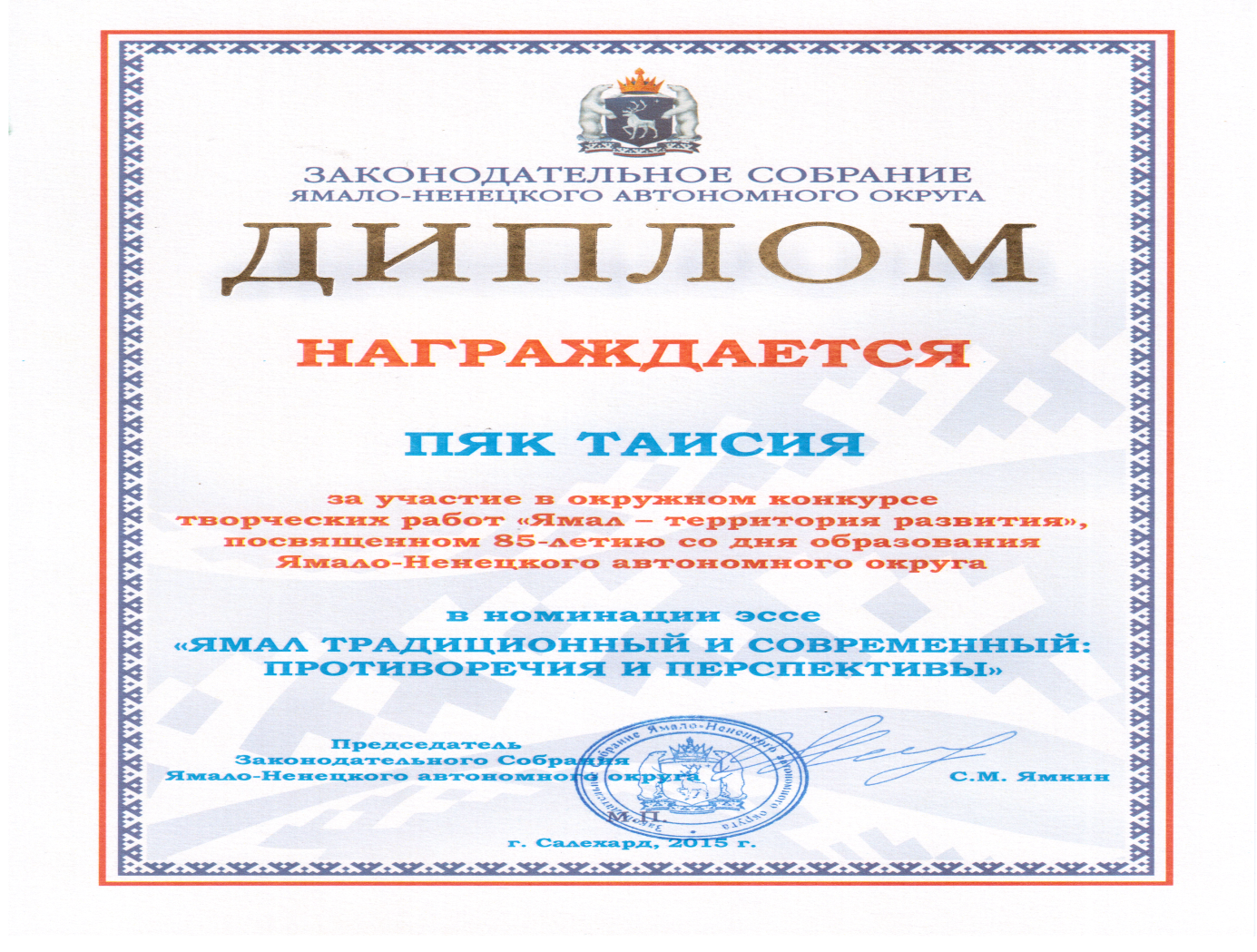 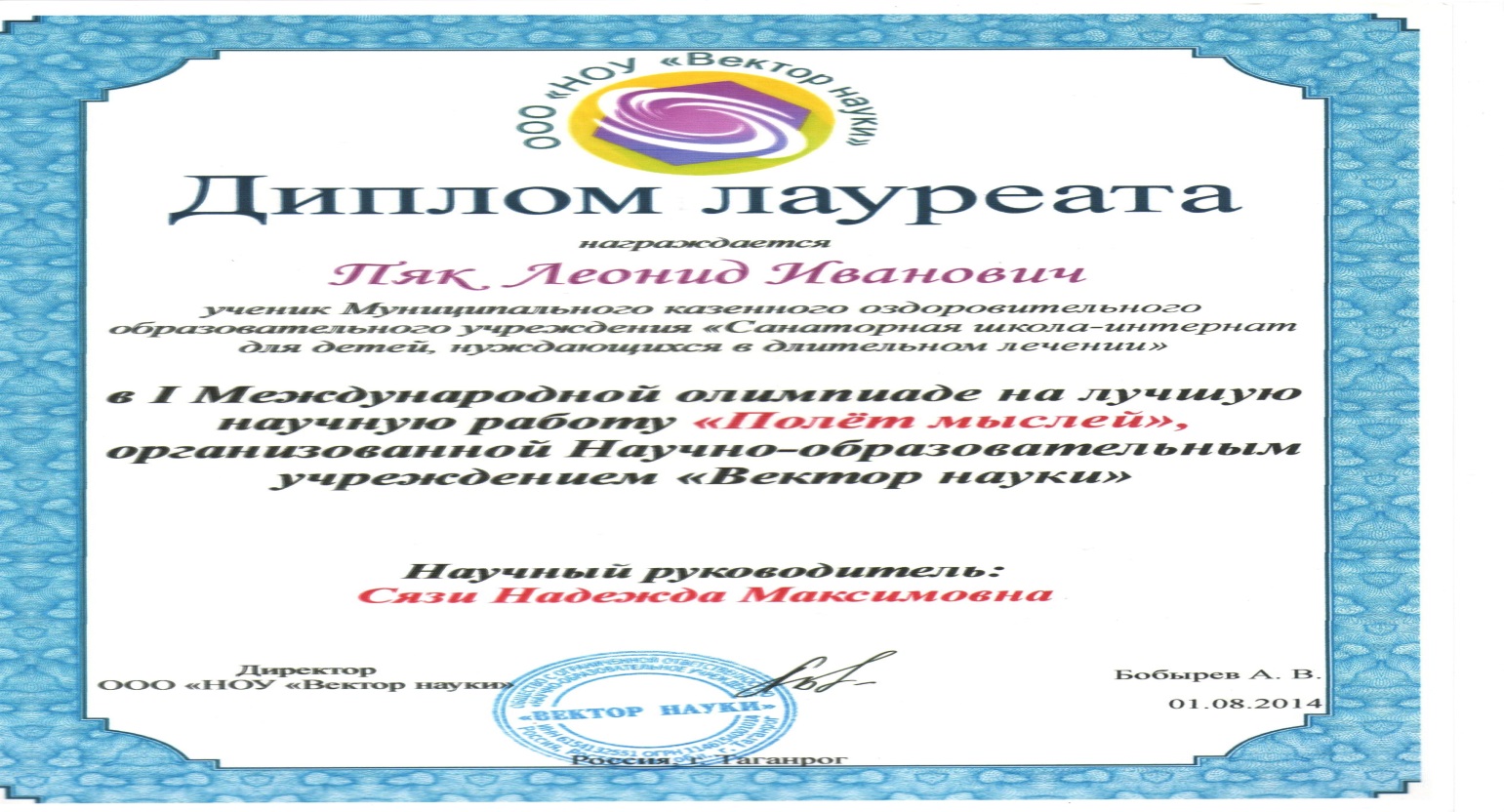 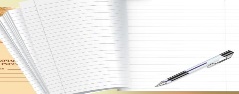 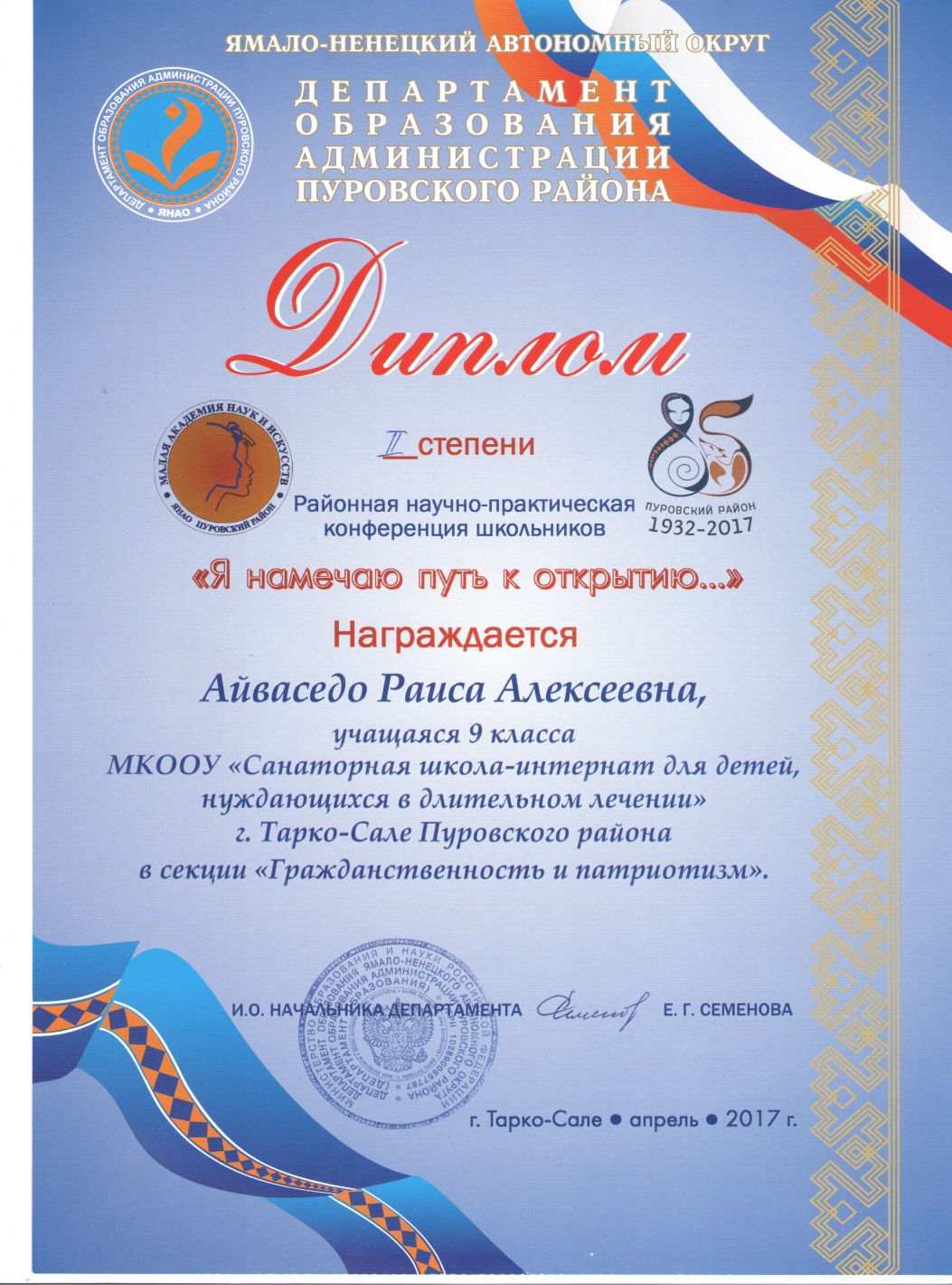 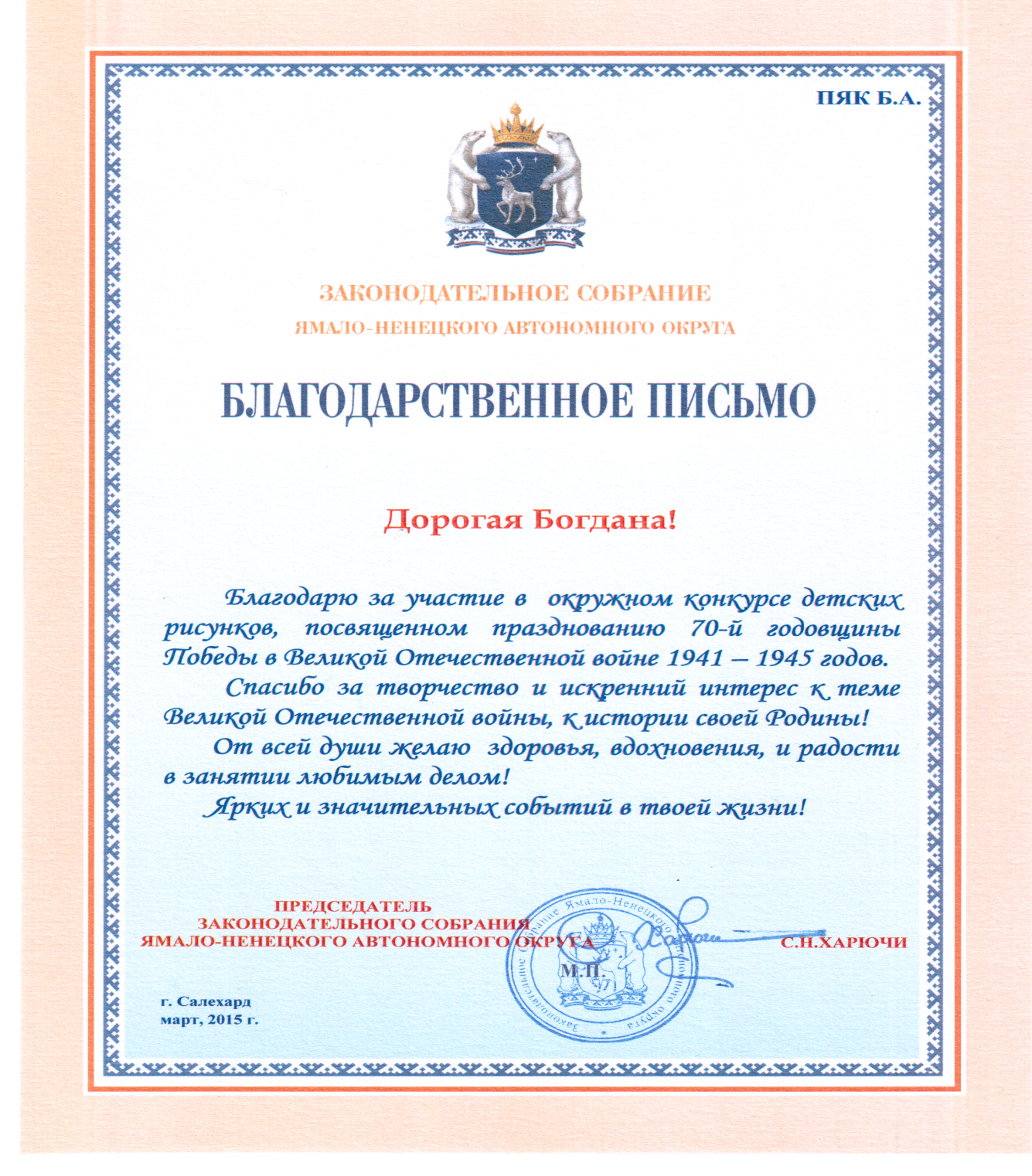 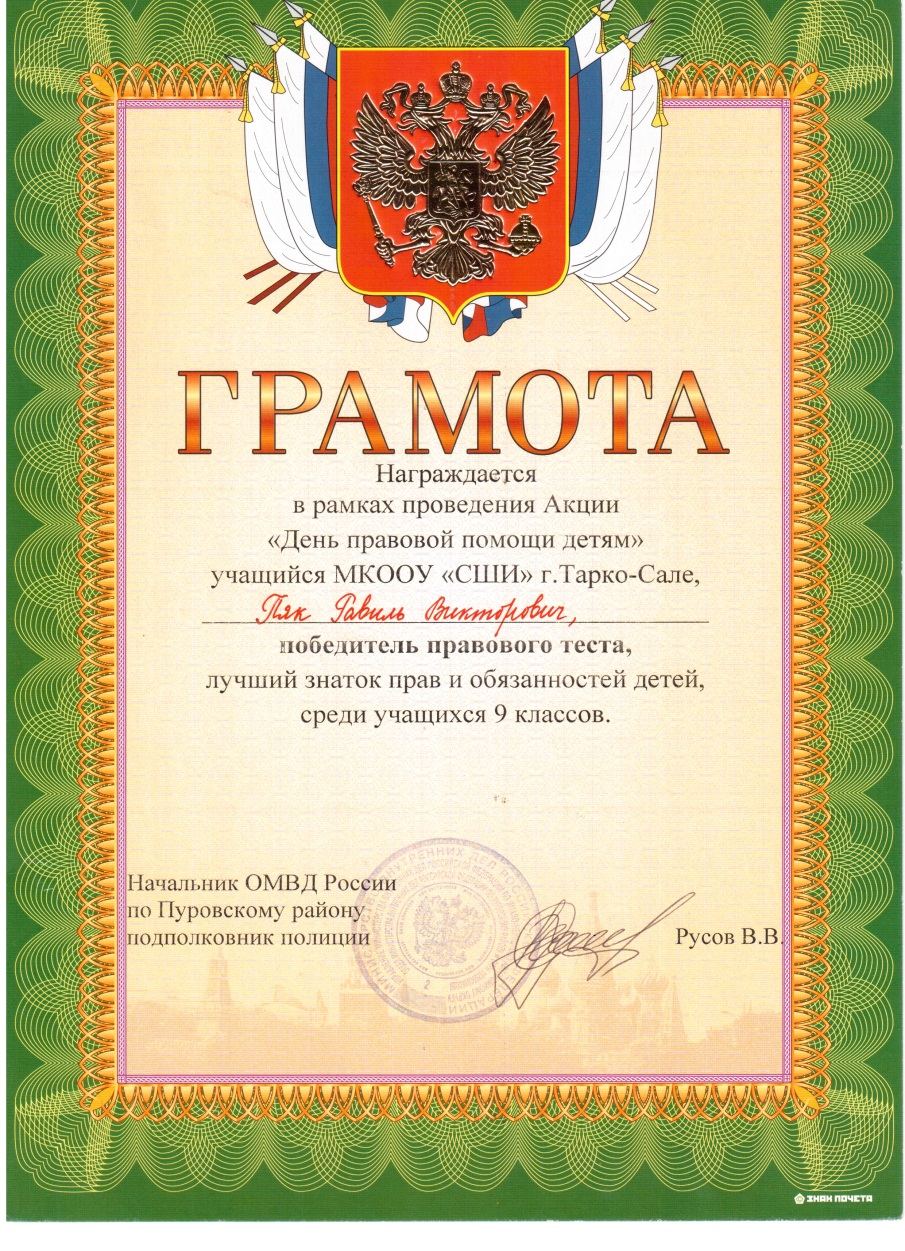 Дипломанты Региональной олимпиады по Основам Православной культуры:
Пяк Анна
Пяк Макар
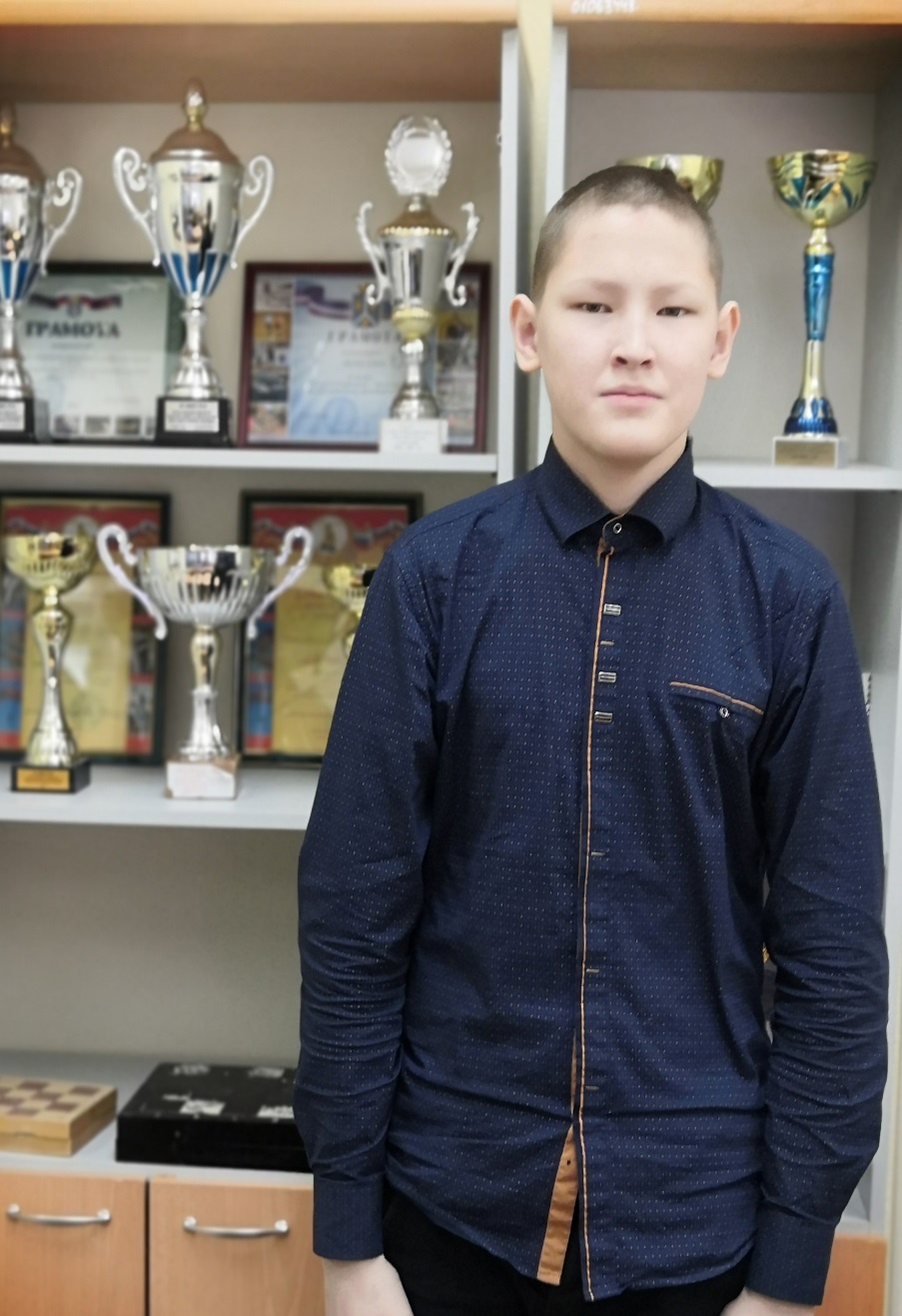 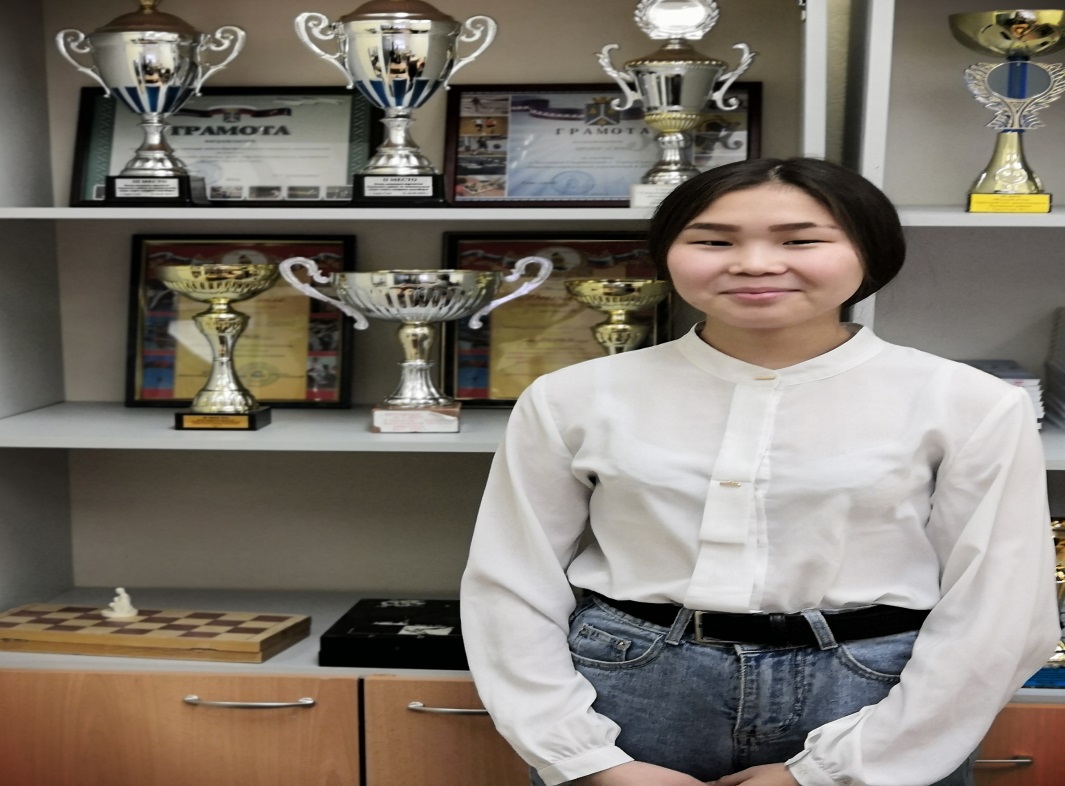 Утверди себя – это возможно!
организация деятельности учащихся патриотической направленности
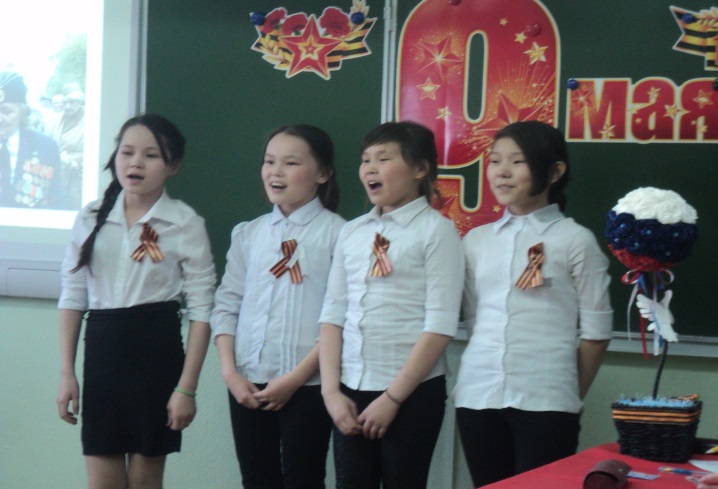 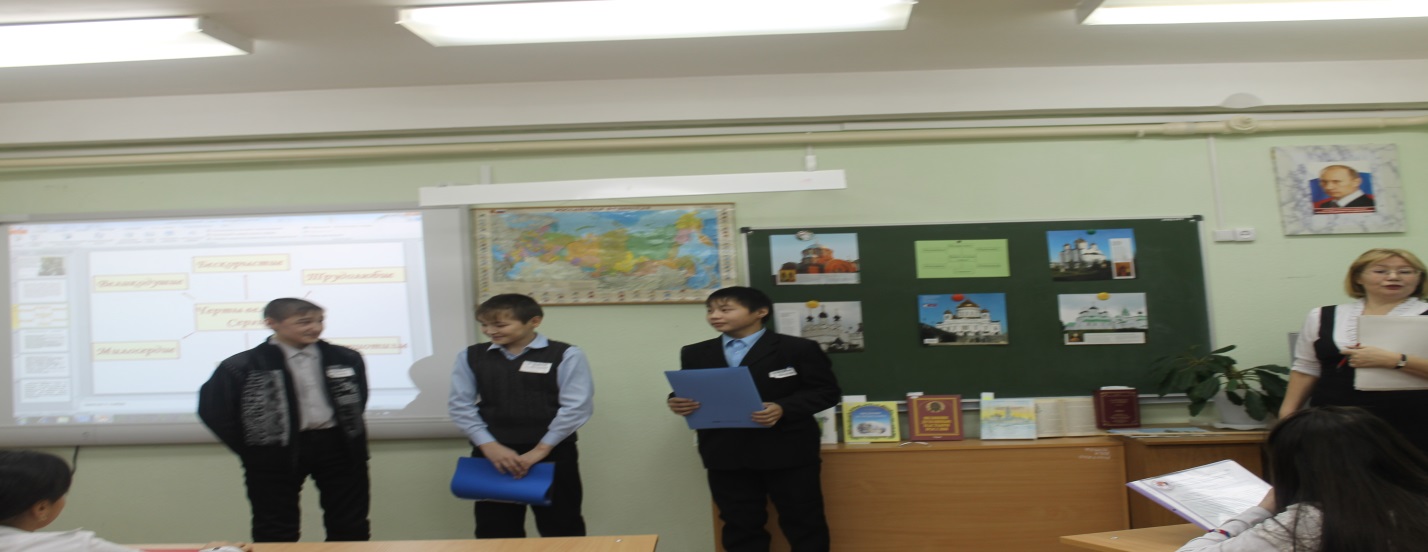 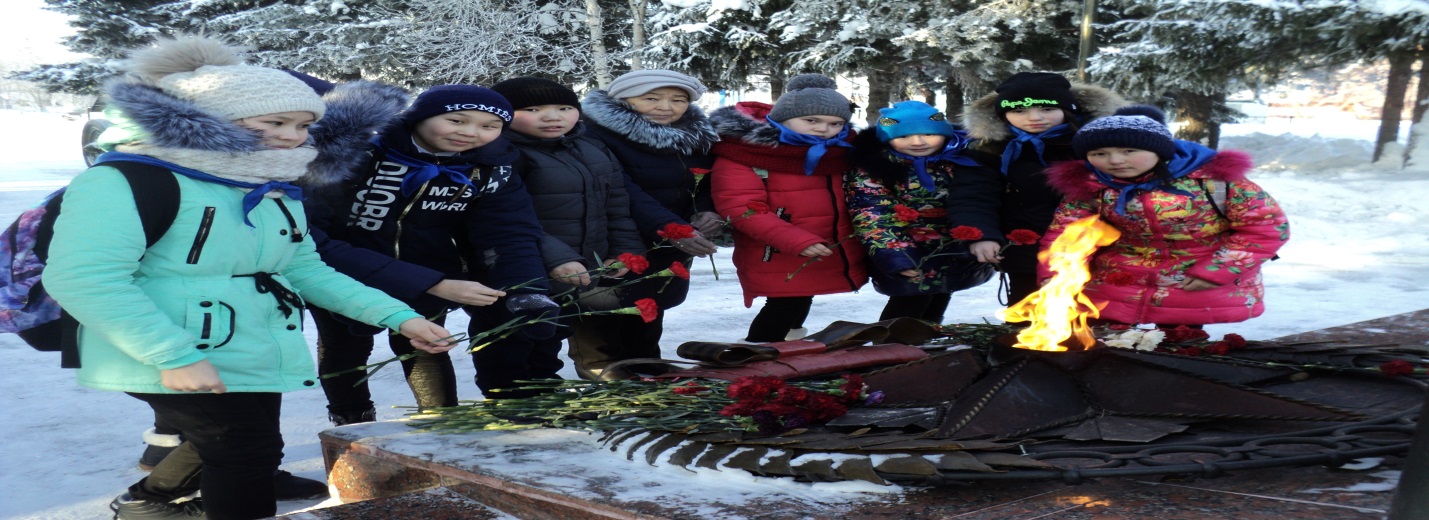 Организация проектной, творческой деятельности
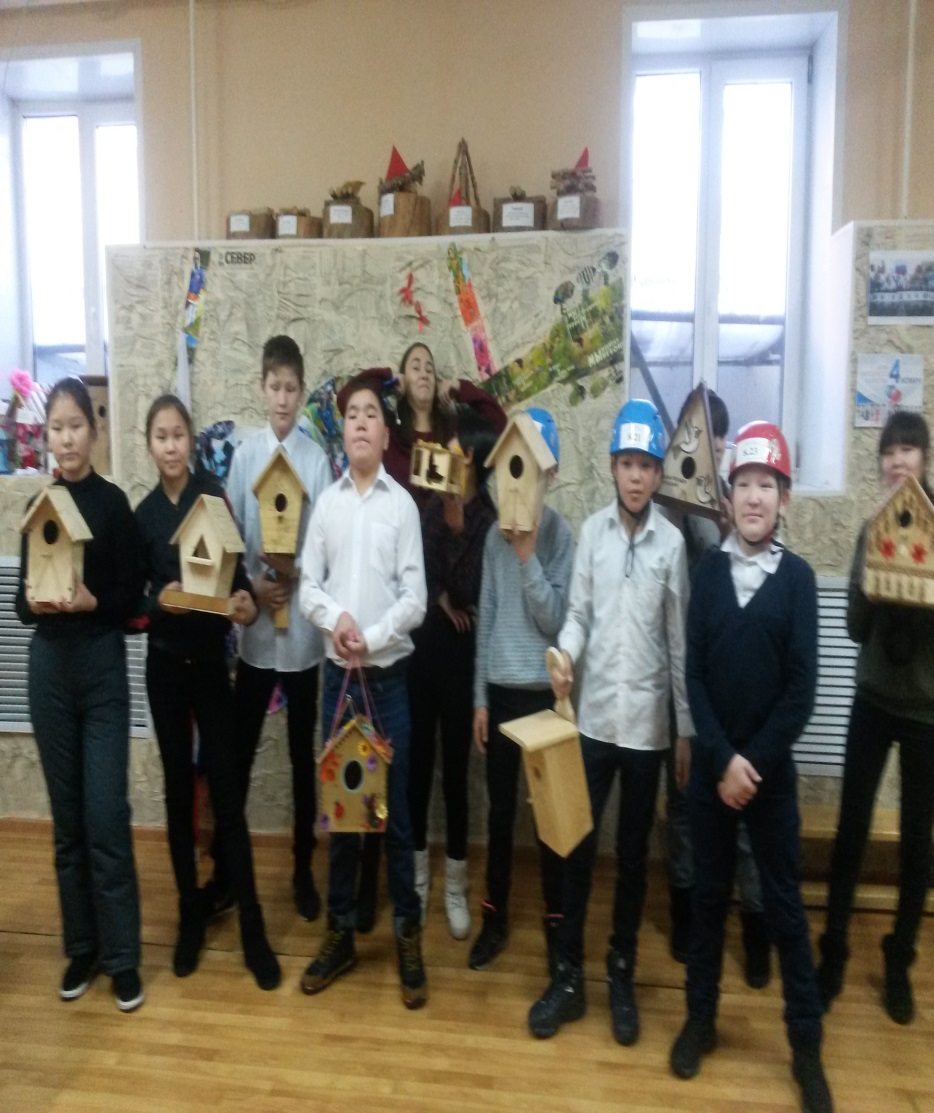 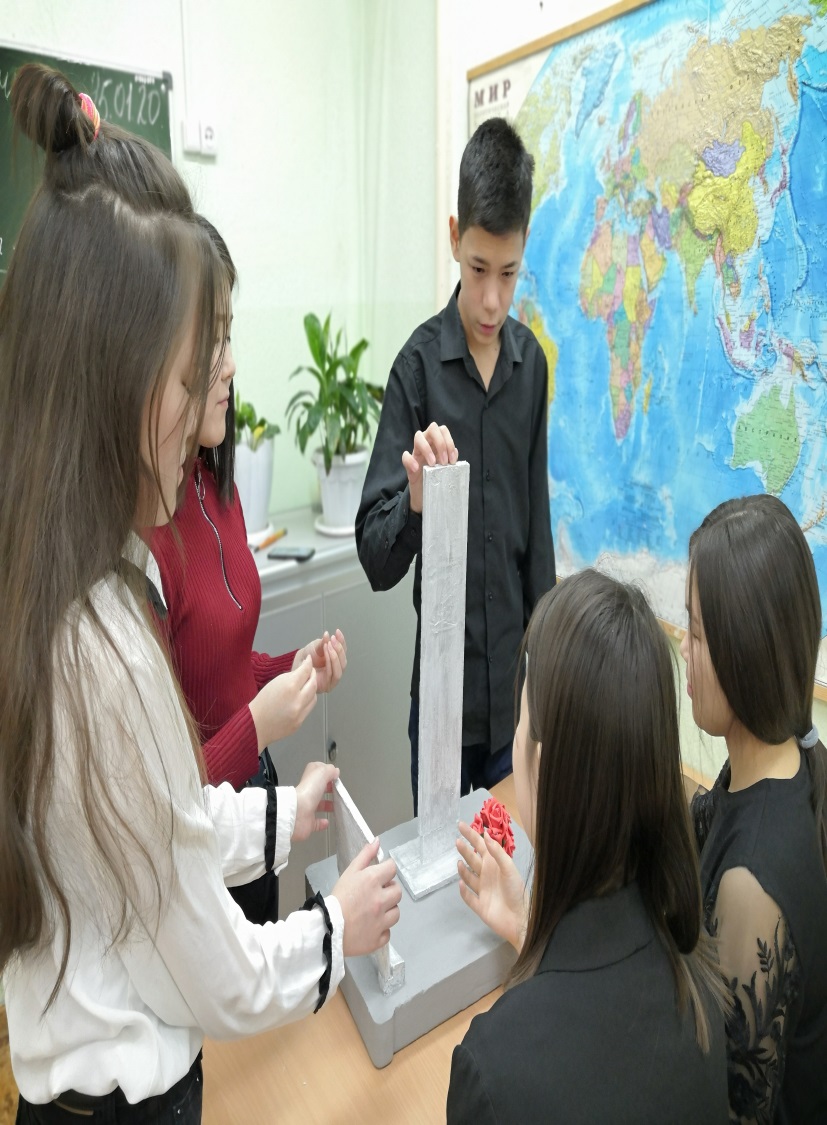 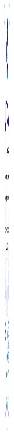 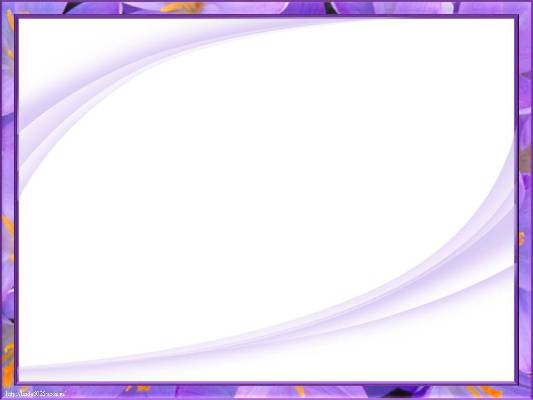 Наши достижения
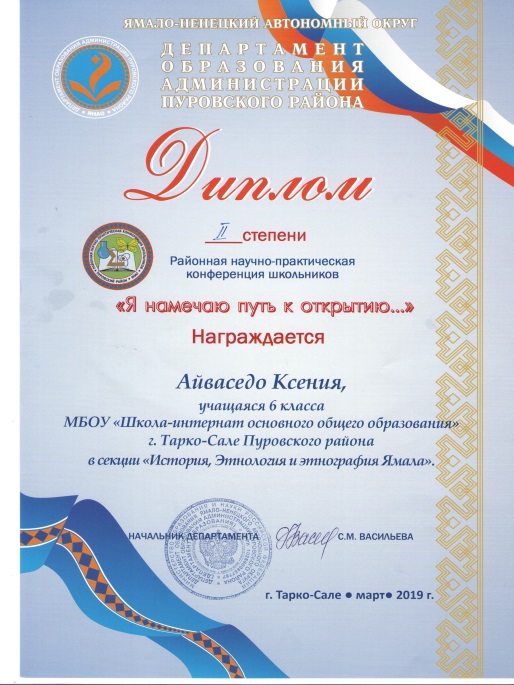 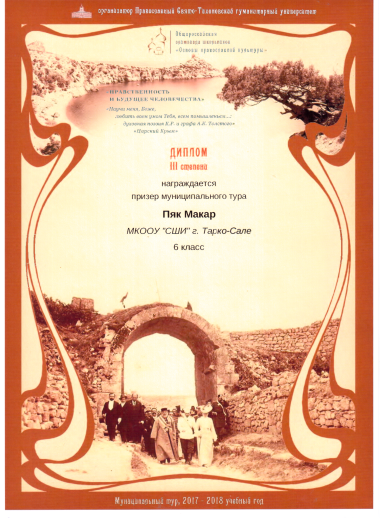 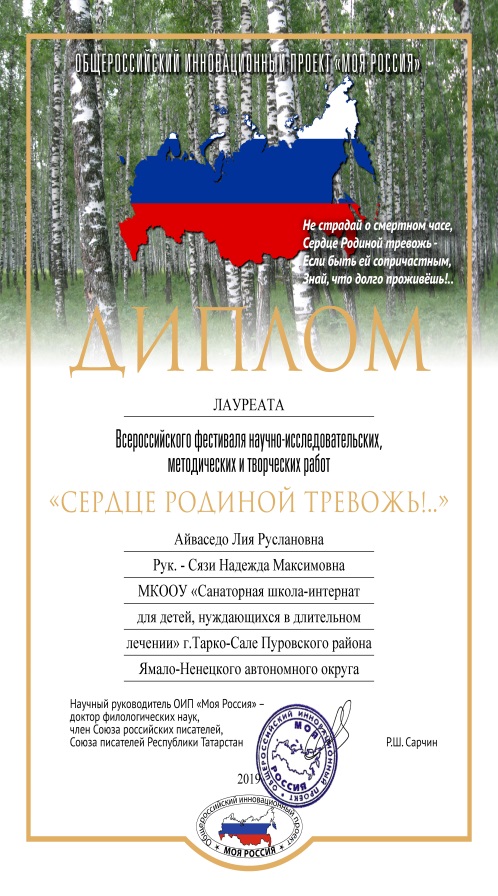 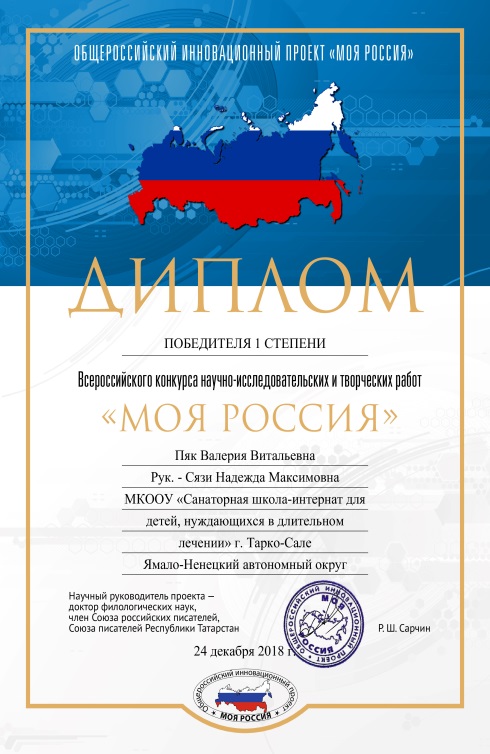 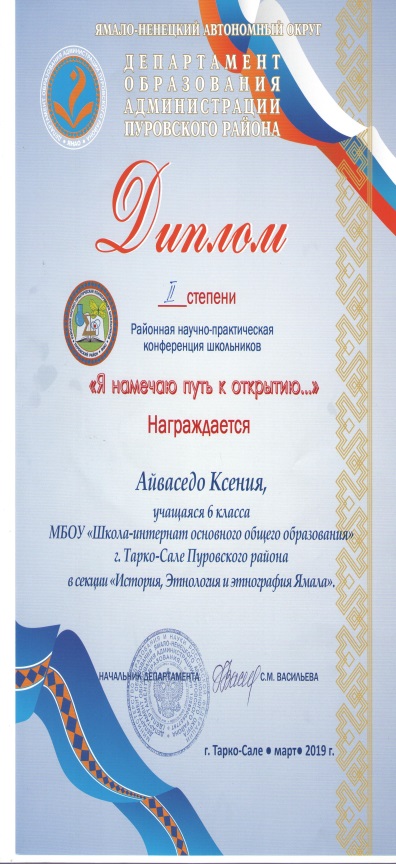 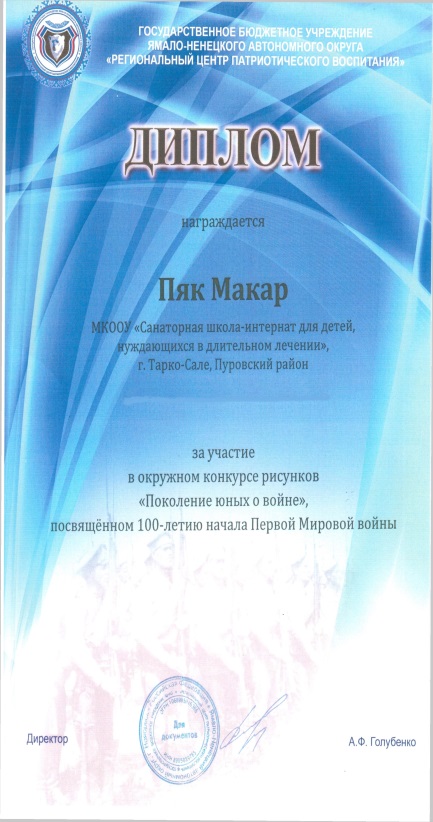 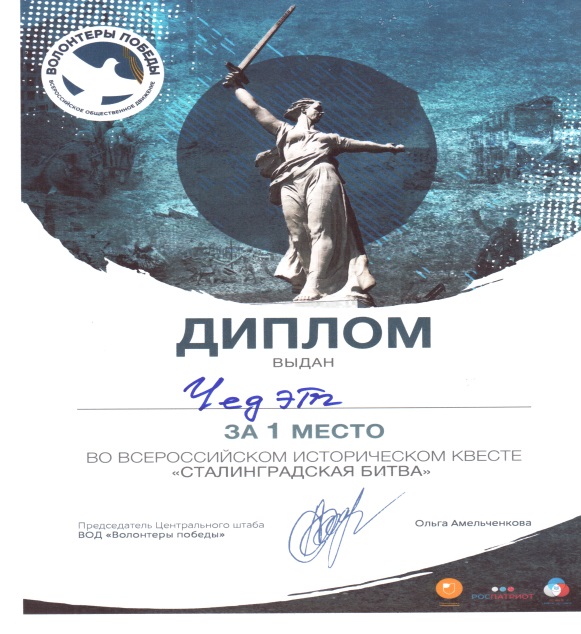 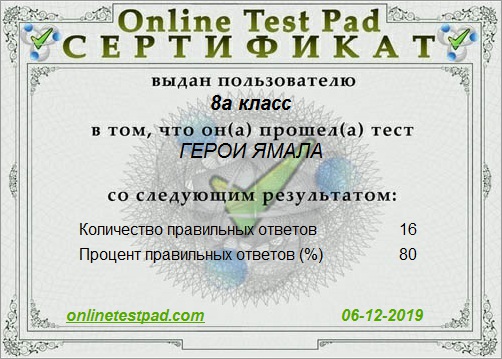 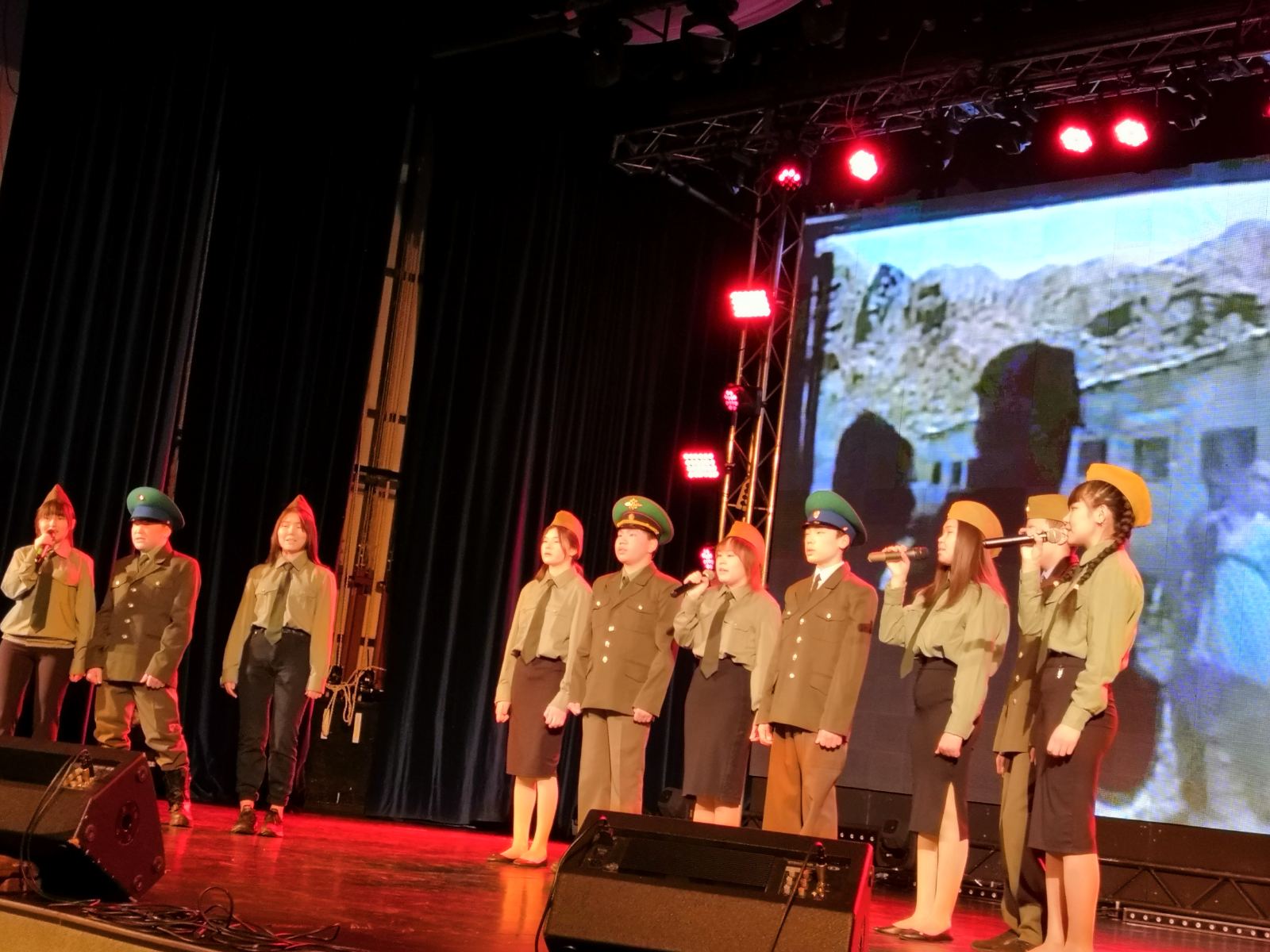 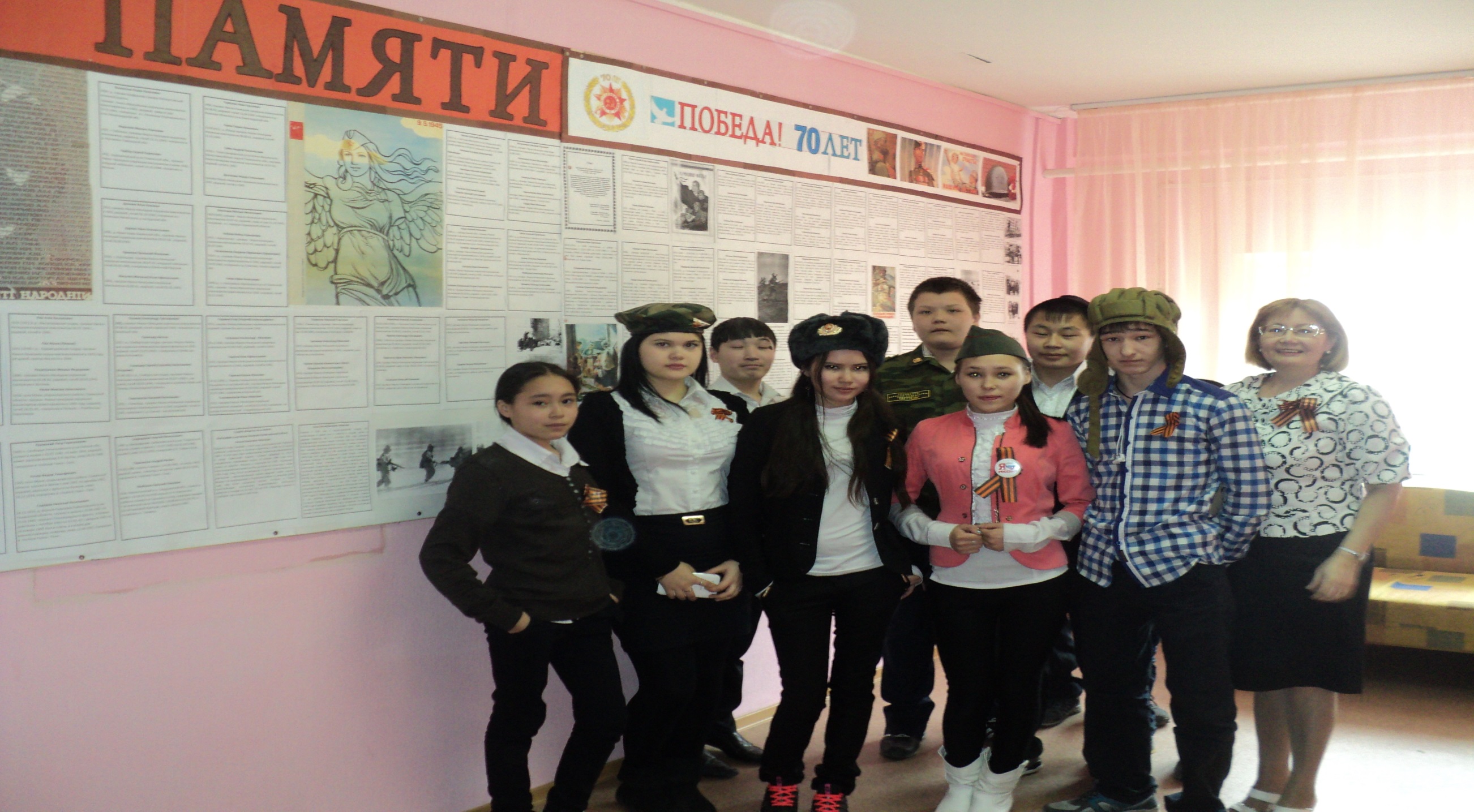 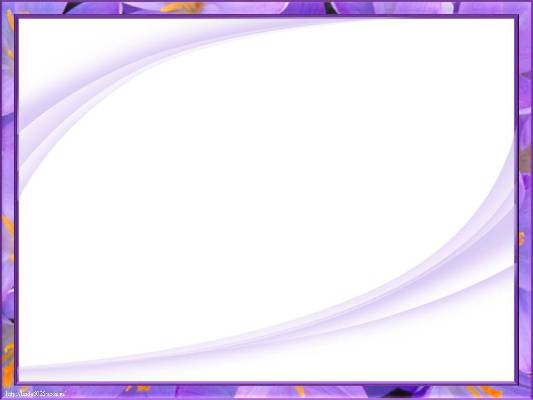 Утверди себя – это возможно
Самый титулованный в спорте-
Казымкин Юрий
(юный борец греко-римской борьбы)
Велика география его выступлений-, 
Екатеренбург, Хабаровск, 
Саратов, 
Челябинск, другие города...
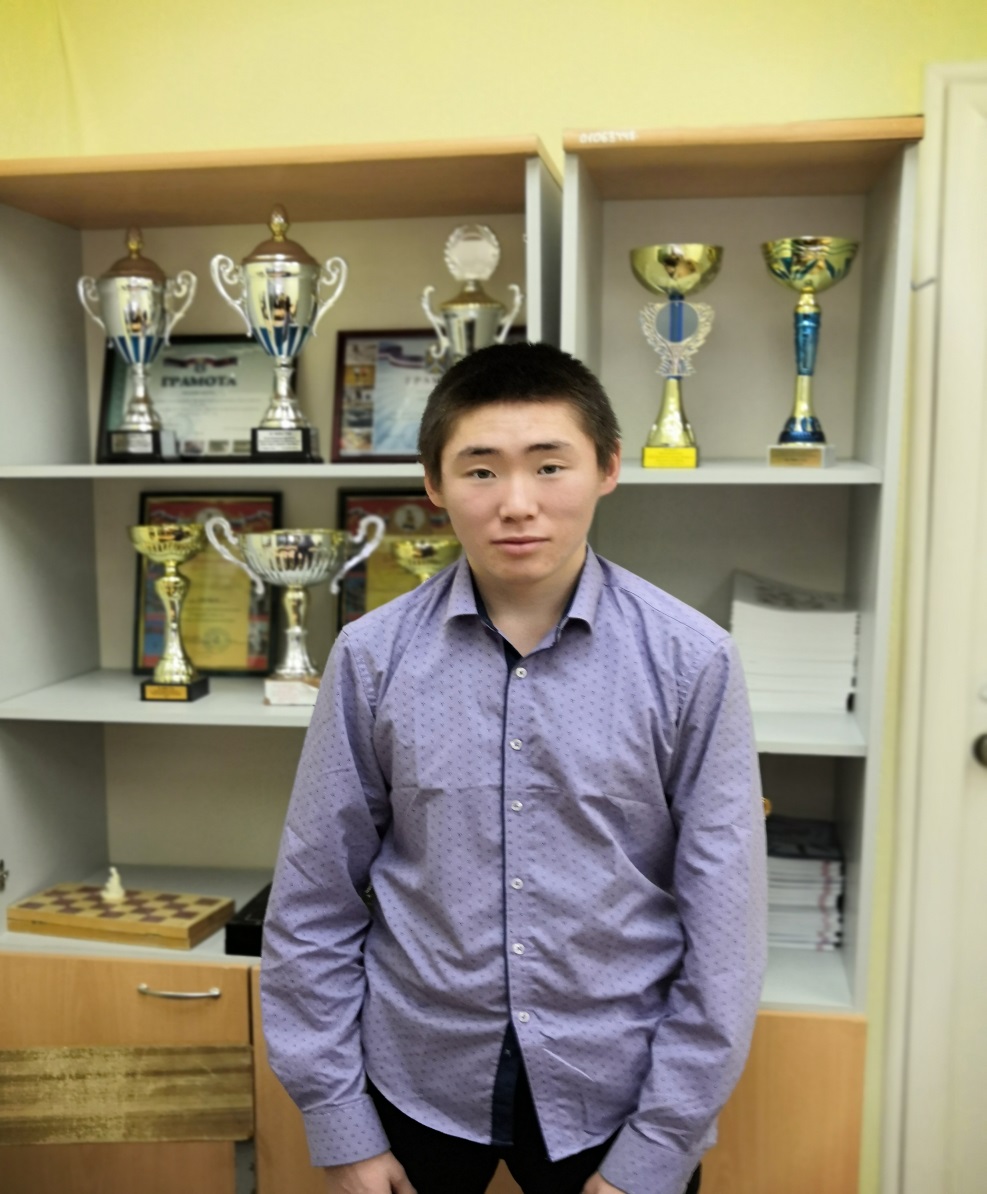 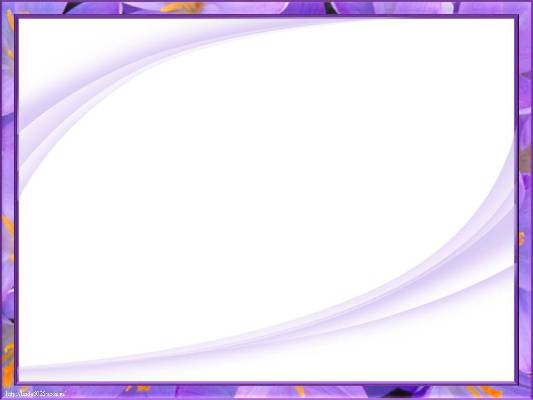 юные дзюдоисты: Айваседо Людмила, Пяк Анна, Пяк Антон, Пяк Игорь
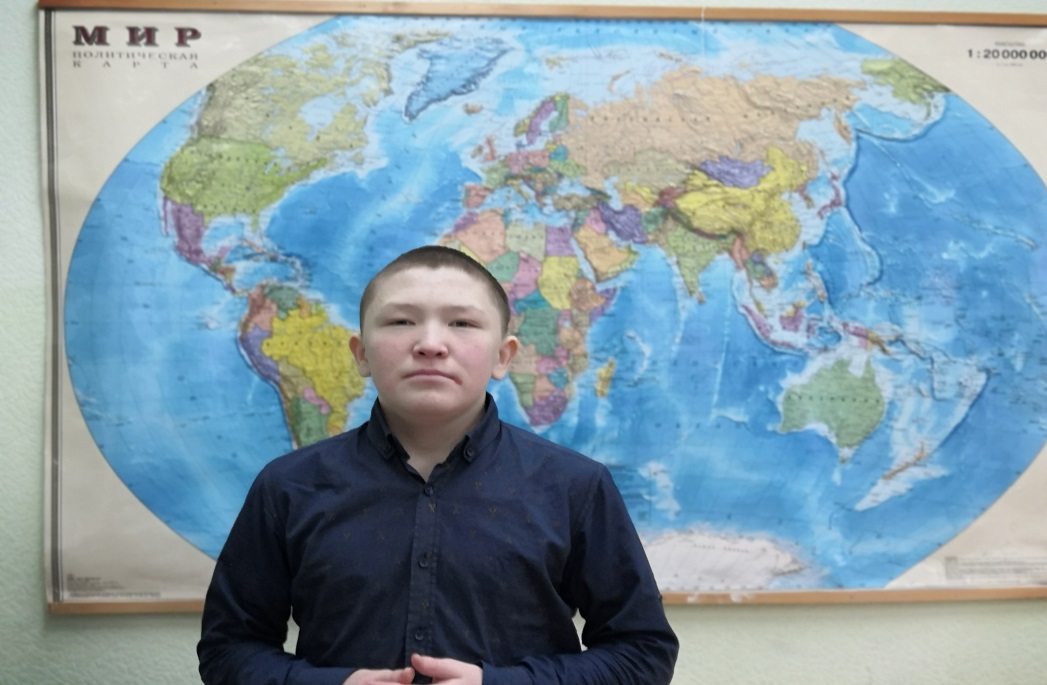 Борьбой дзюдо занимаются 
в спортивной школе олимпийского резерва.
Постоянно участвуют в различных 
турнирах и соревнованиях.
Имеют множество Грамот, 
Дипломов и Кубков.
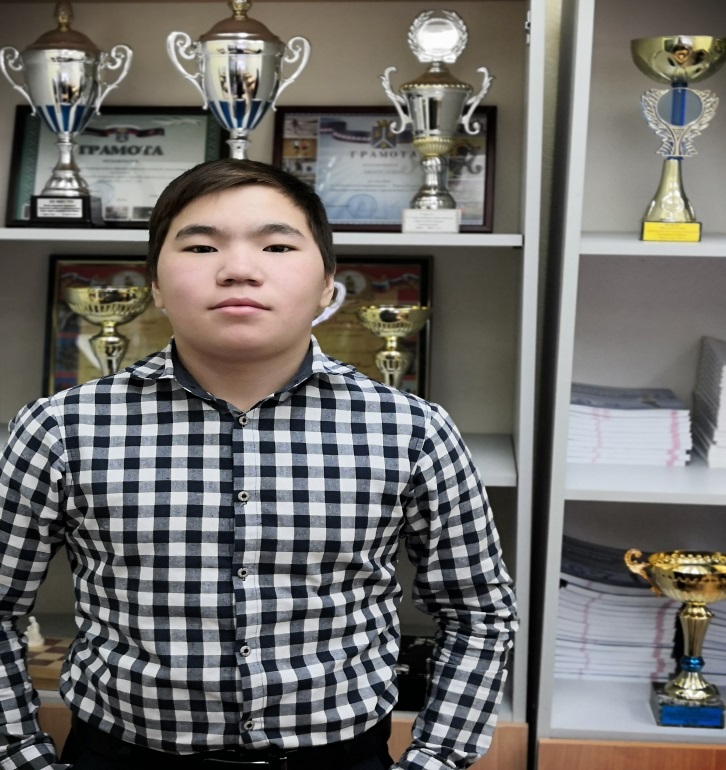 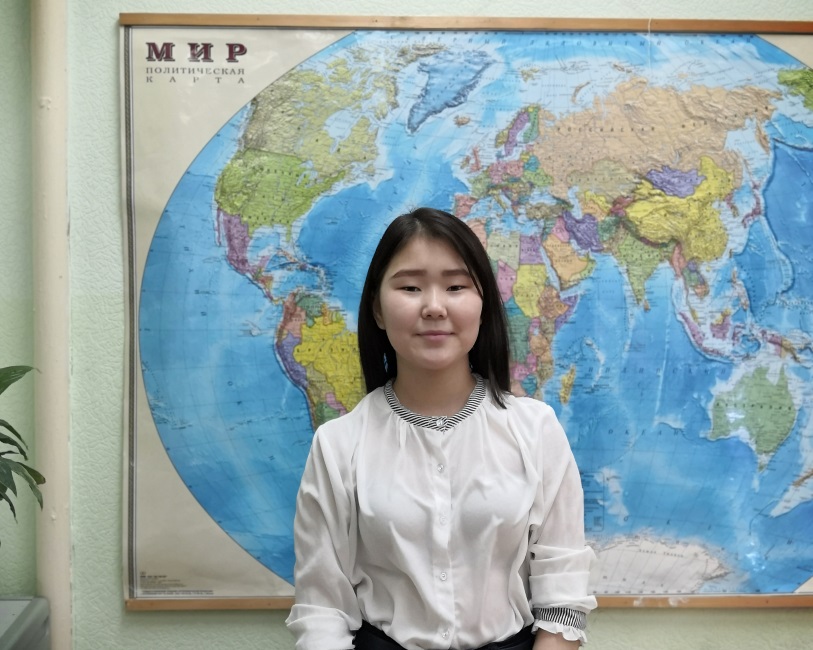 Жизнь, наполненная творчеством, поэзией, музыкой, спортом,  
имеет глубокий смысл.
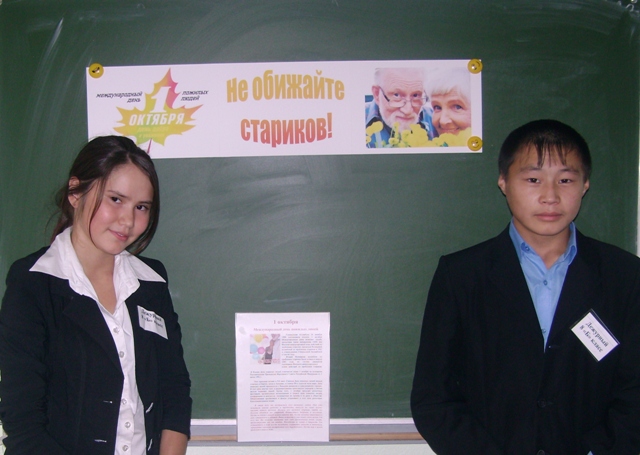 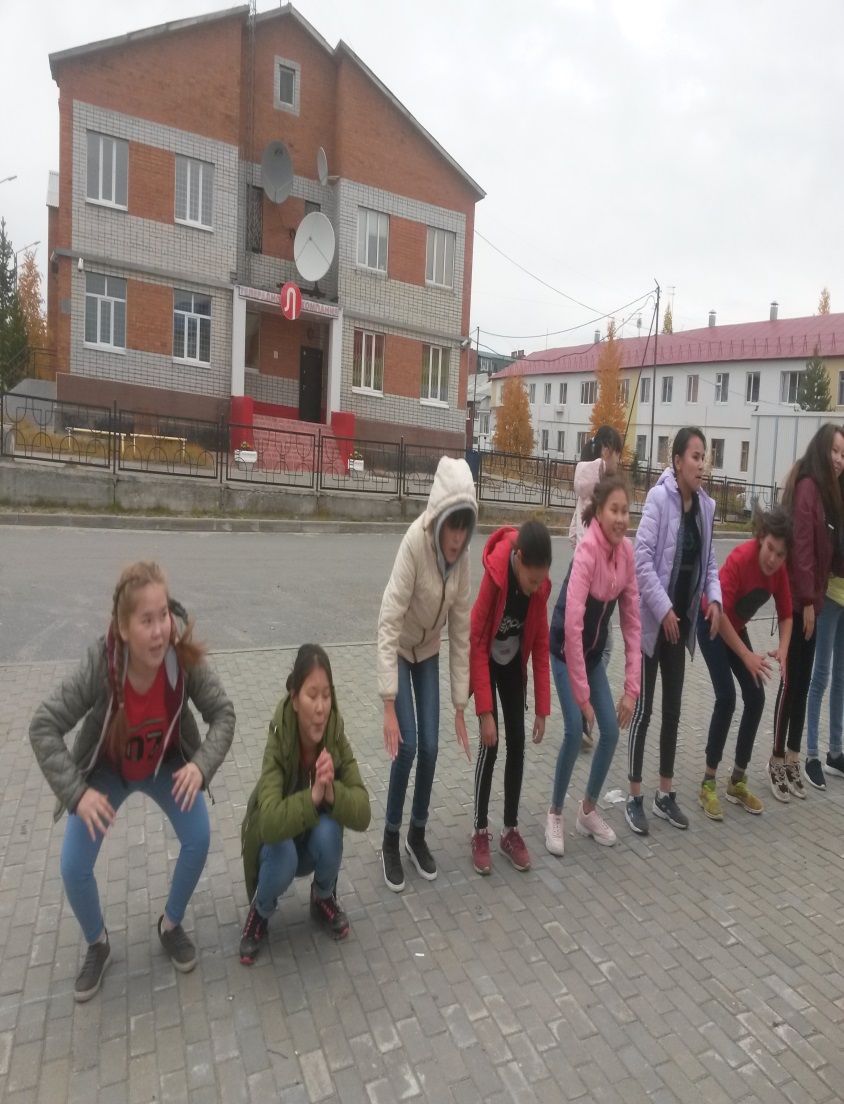 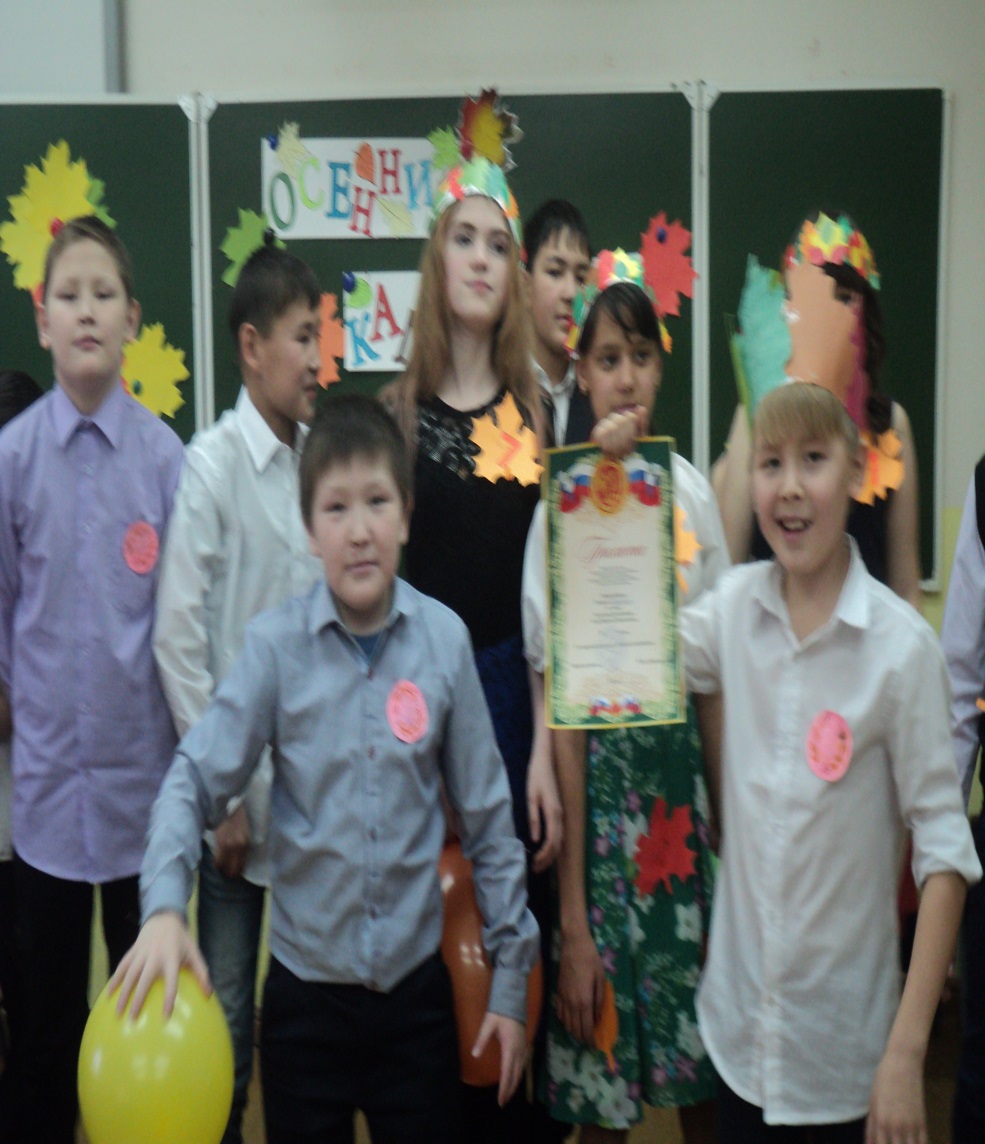 Ребята, дерзайте!   Вы-талантливы!
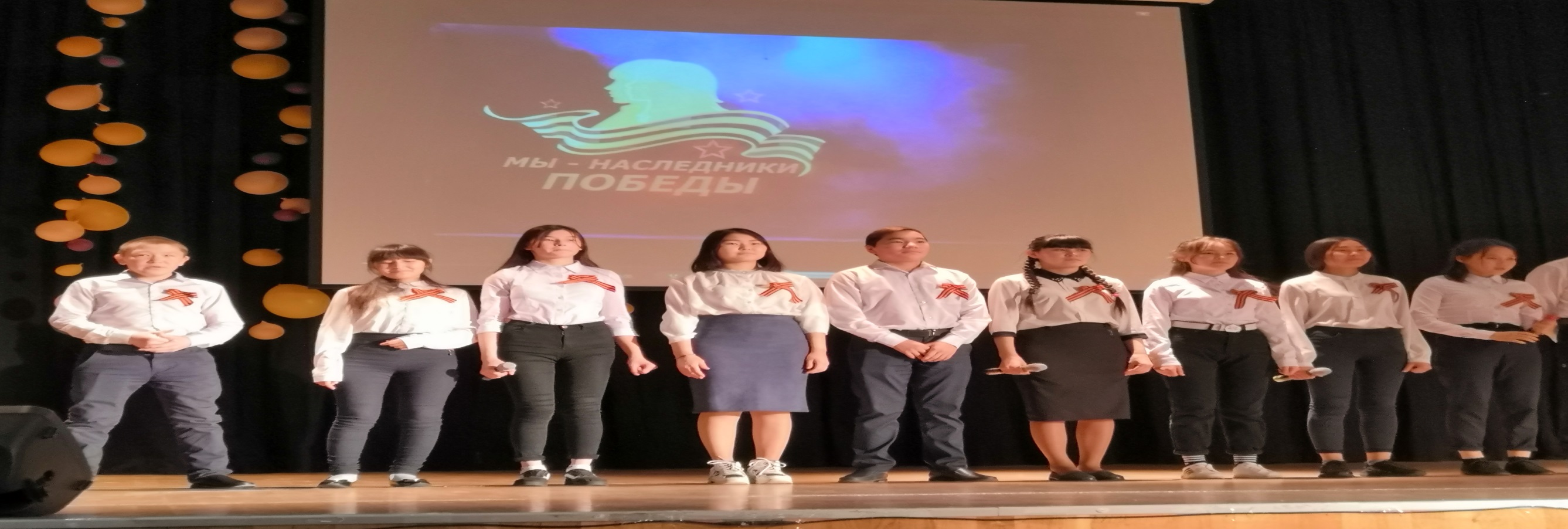 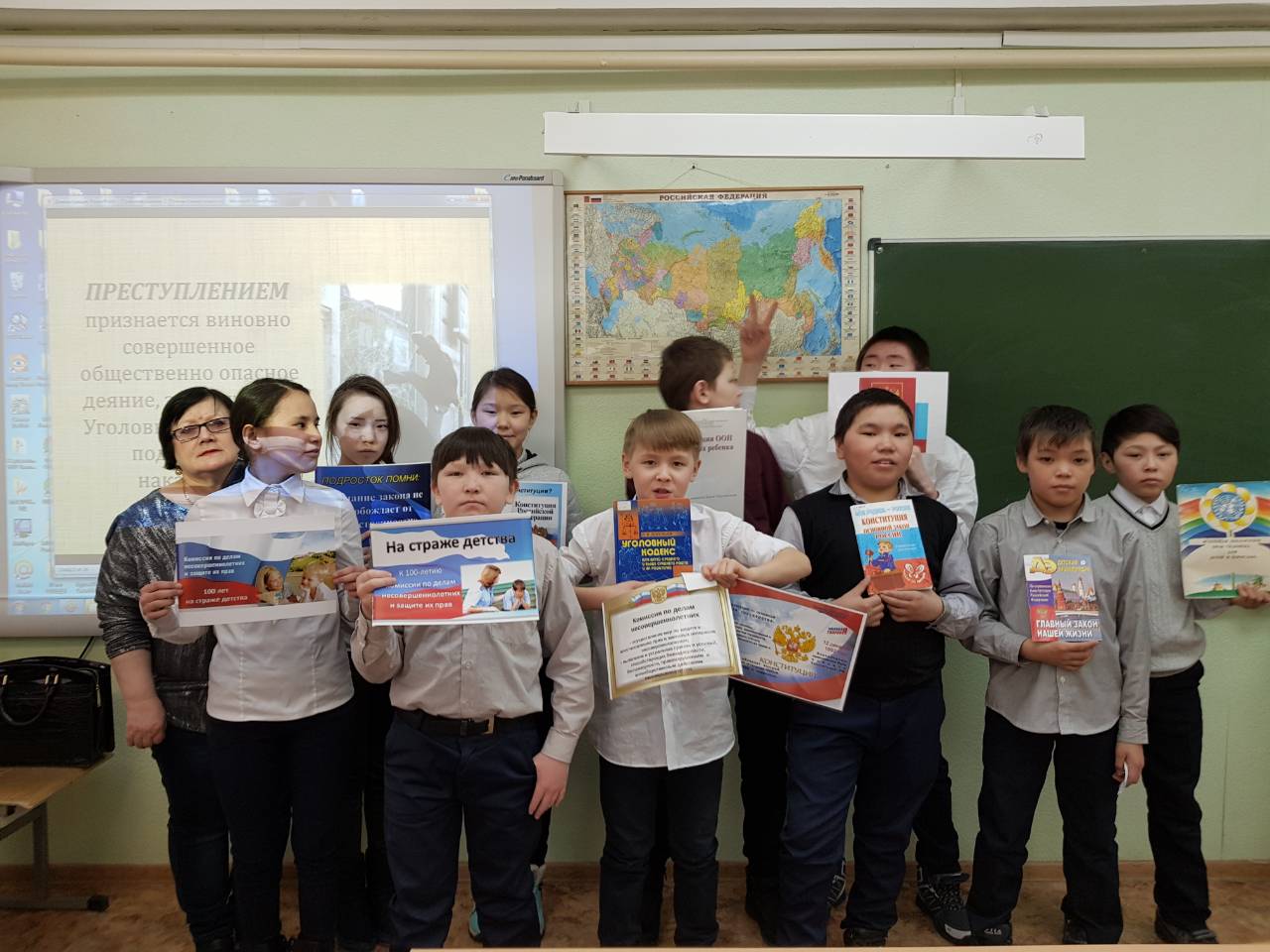 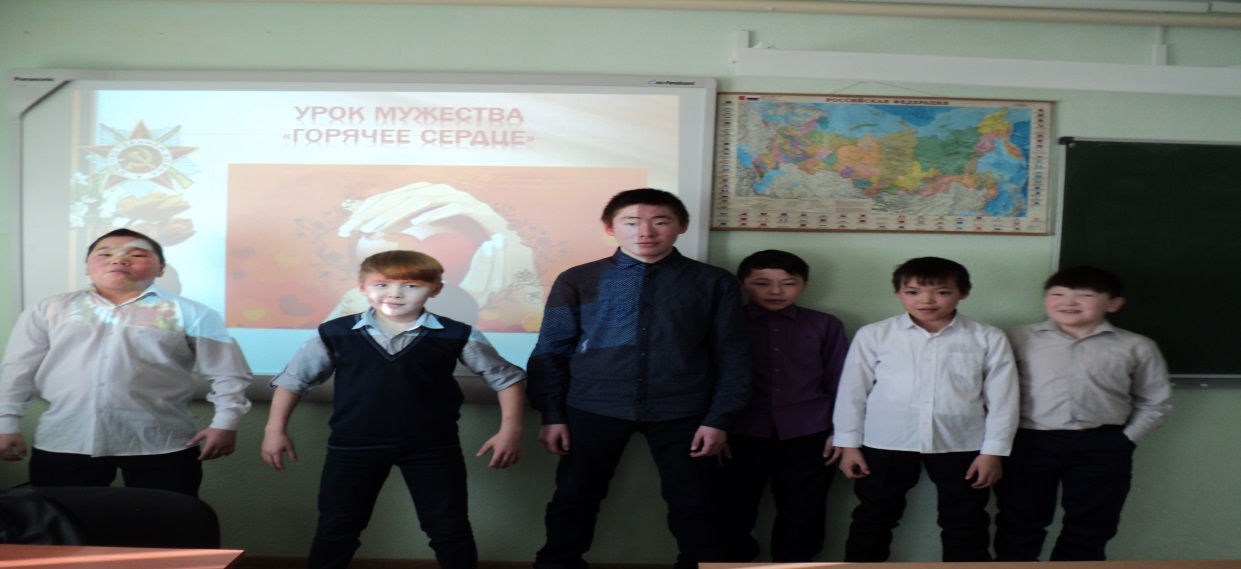